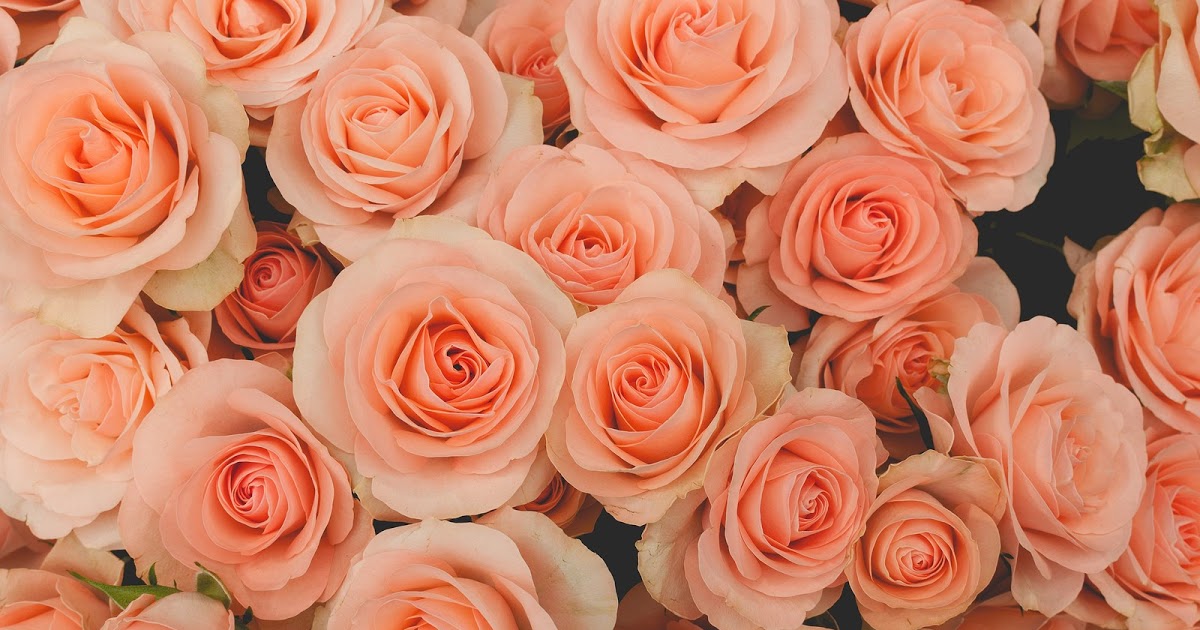 地方創生Ｃポイント
登録特典

本日10％OFF

+

2％ポイント付与
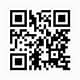 こちらの番号が登録に必要なコード番号です。
登録コード番号No.123456
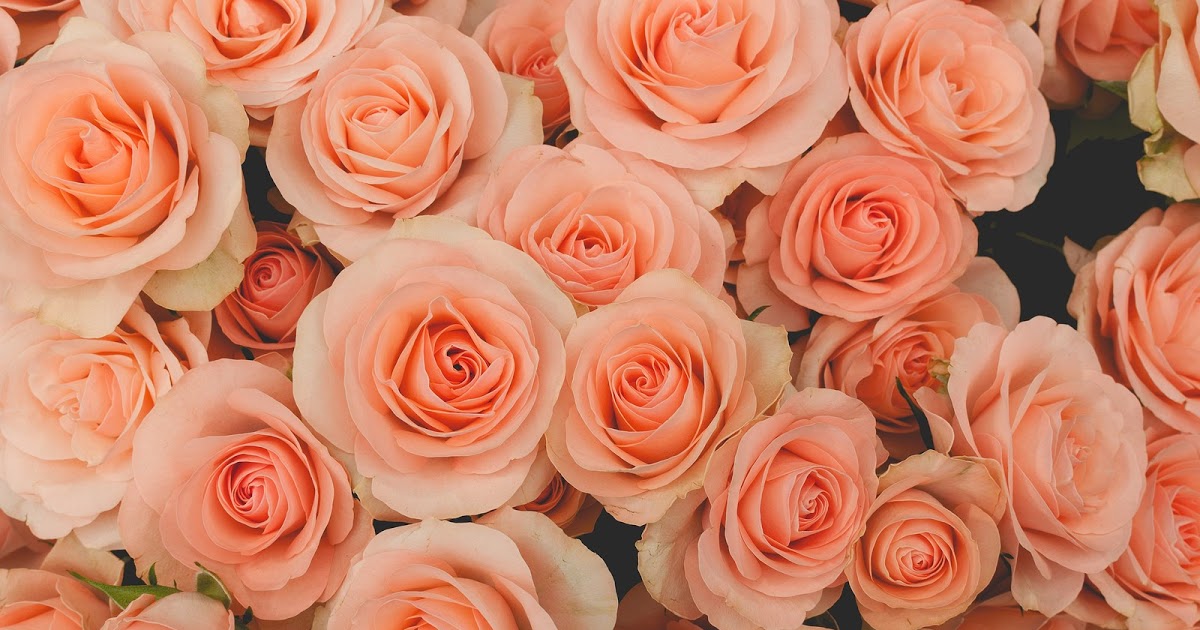 地方創生Ｃポイント
Instagram
Google クチコミ
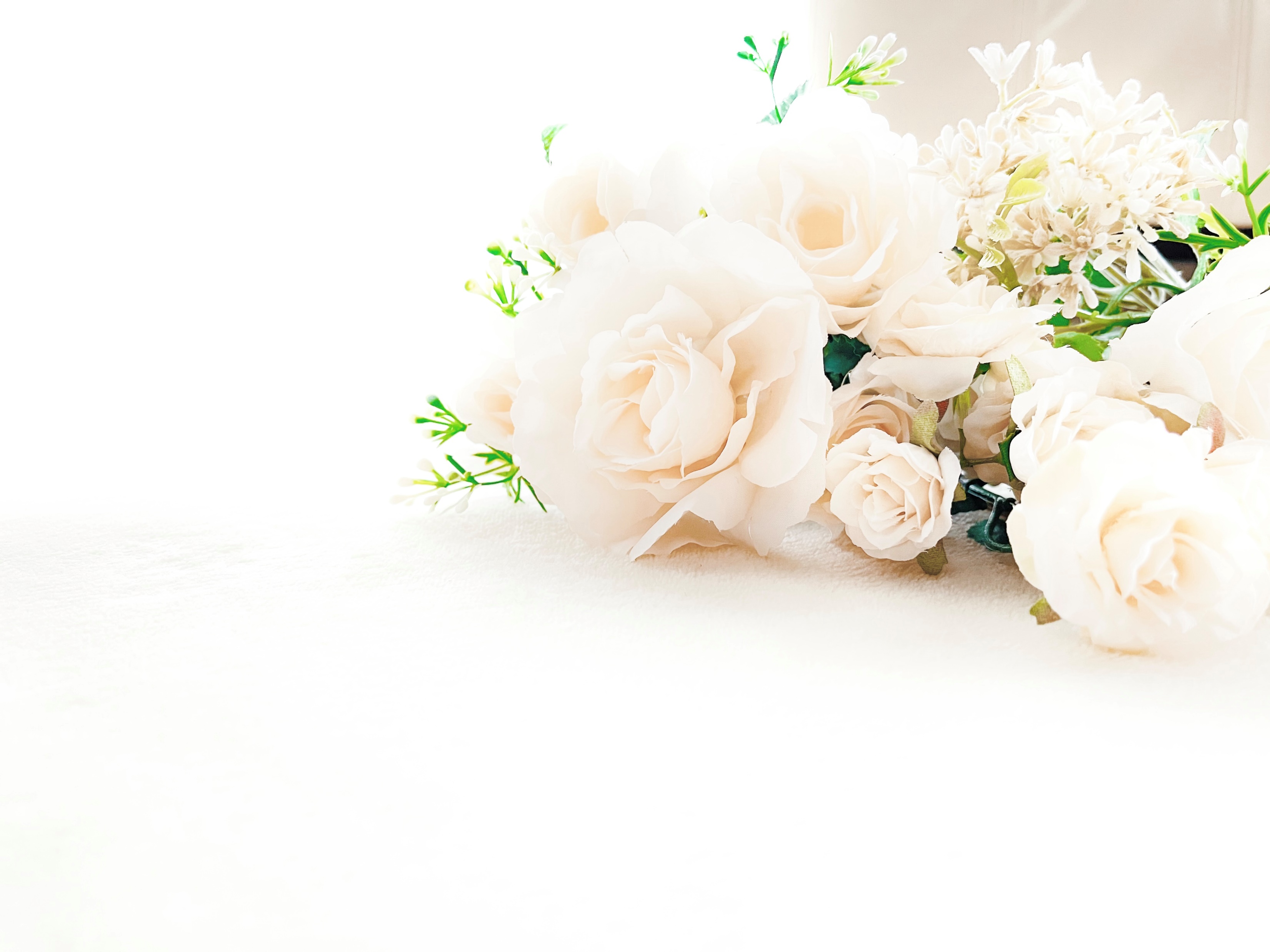 地方創生Ｃポイント
Instagram
Google クチコミ
地方創生Ｃポイント
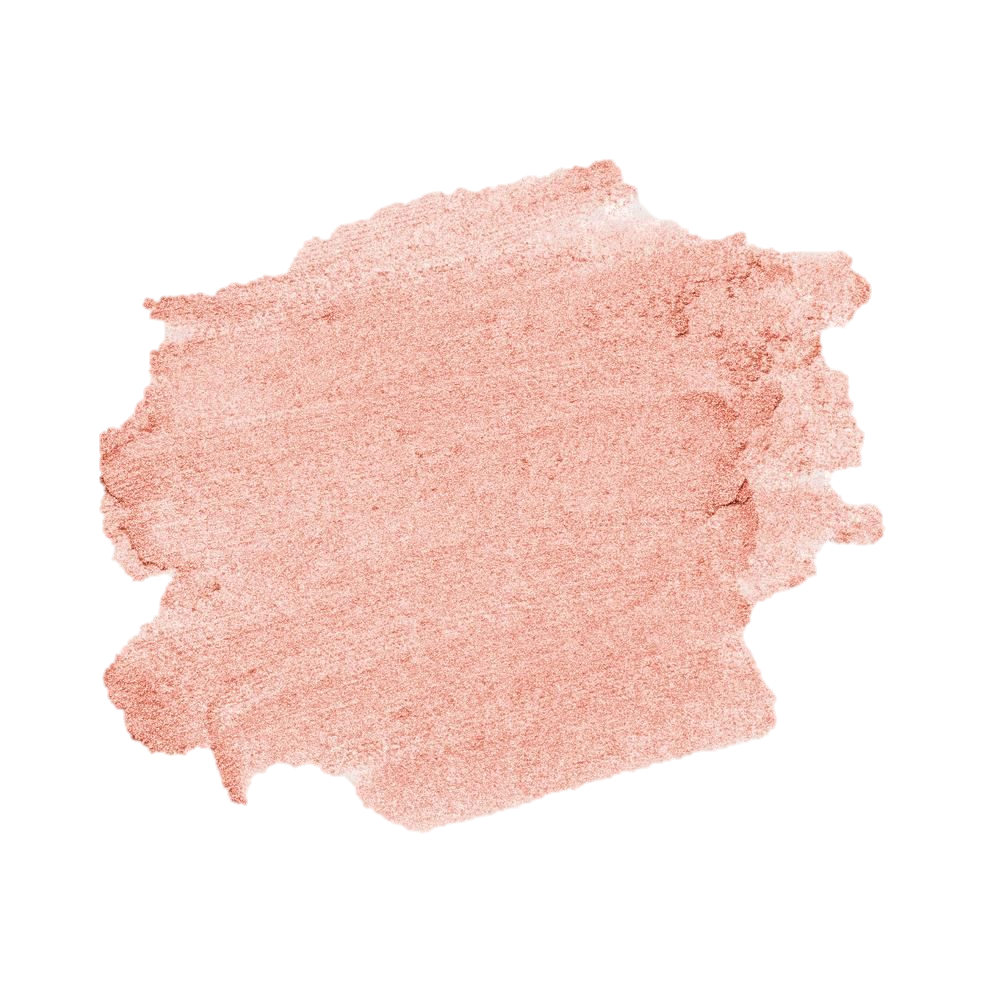 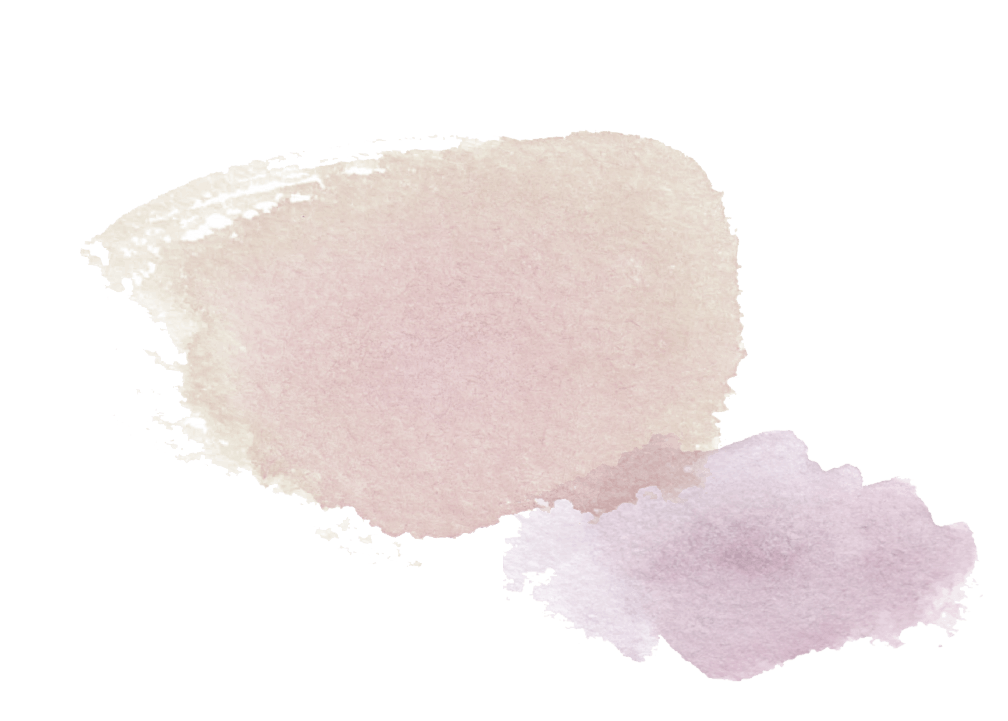 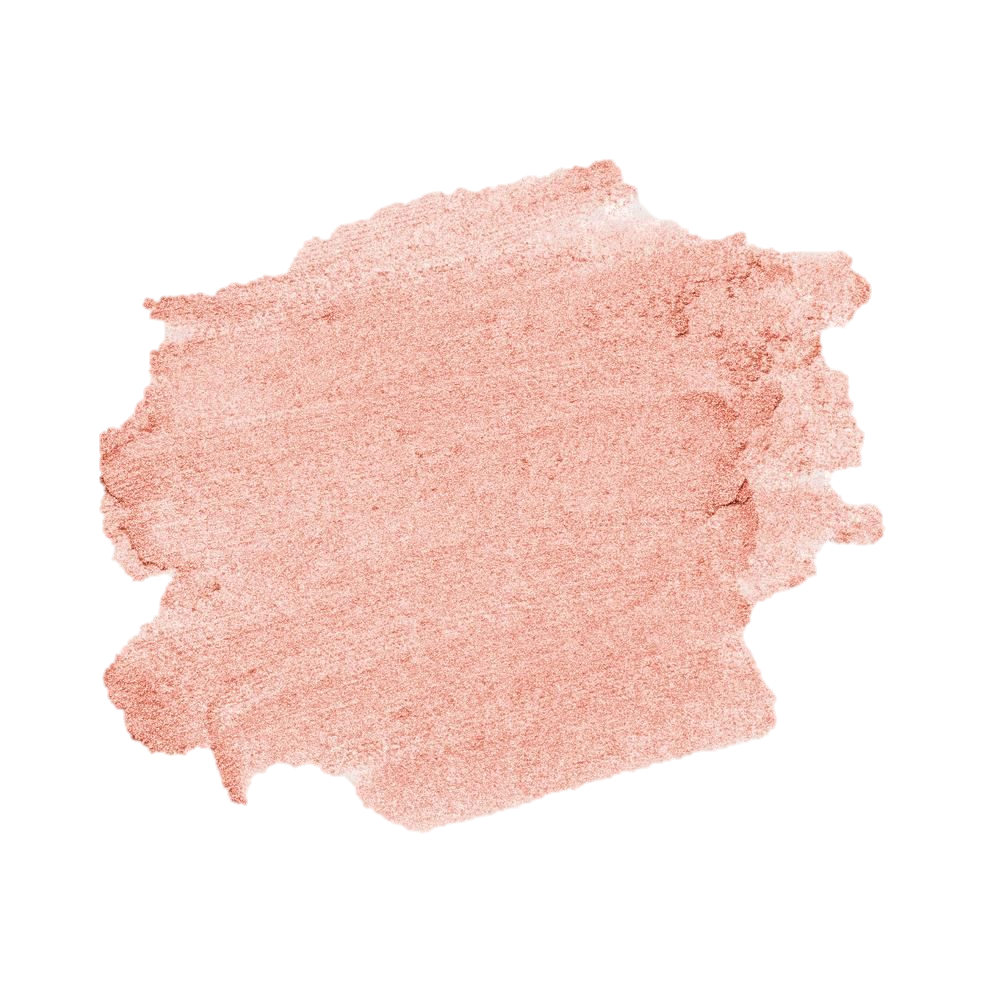 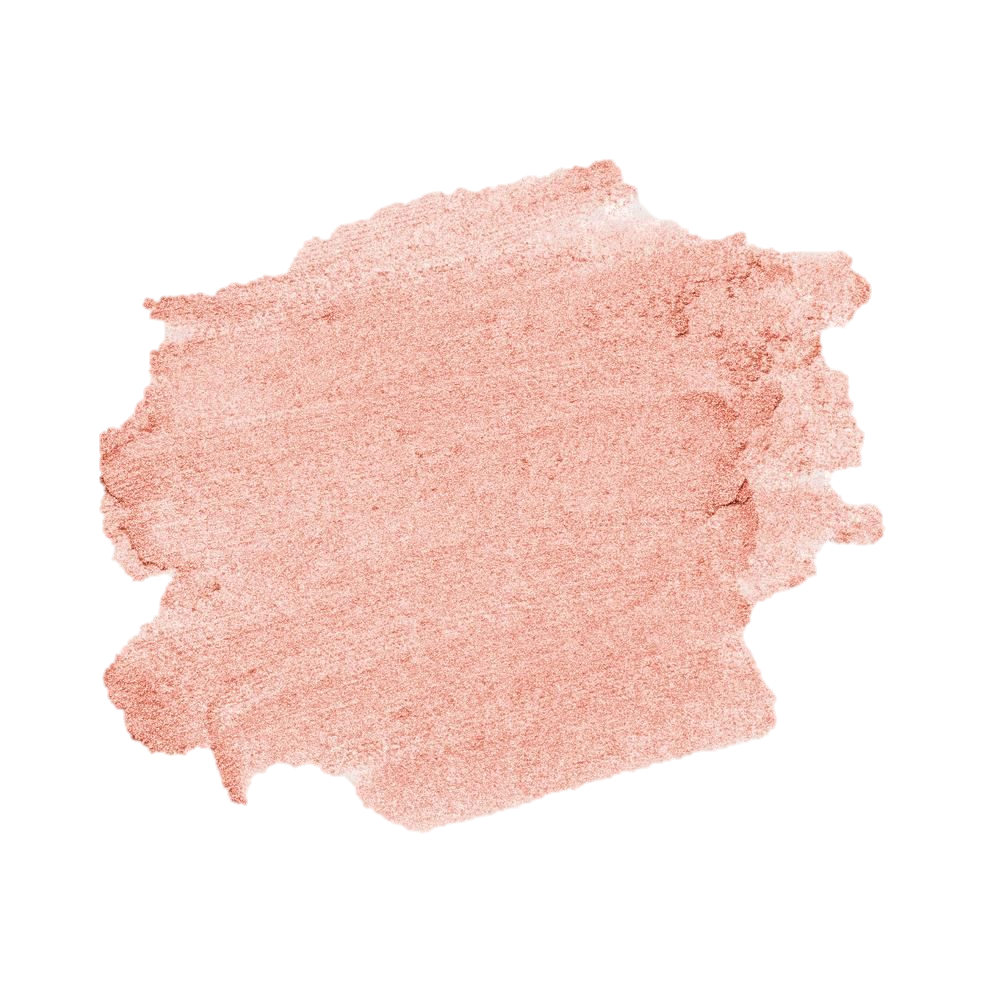 LINE
 公式アカウント
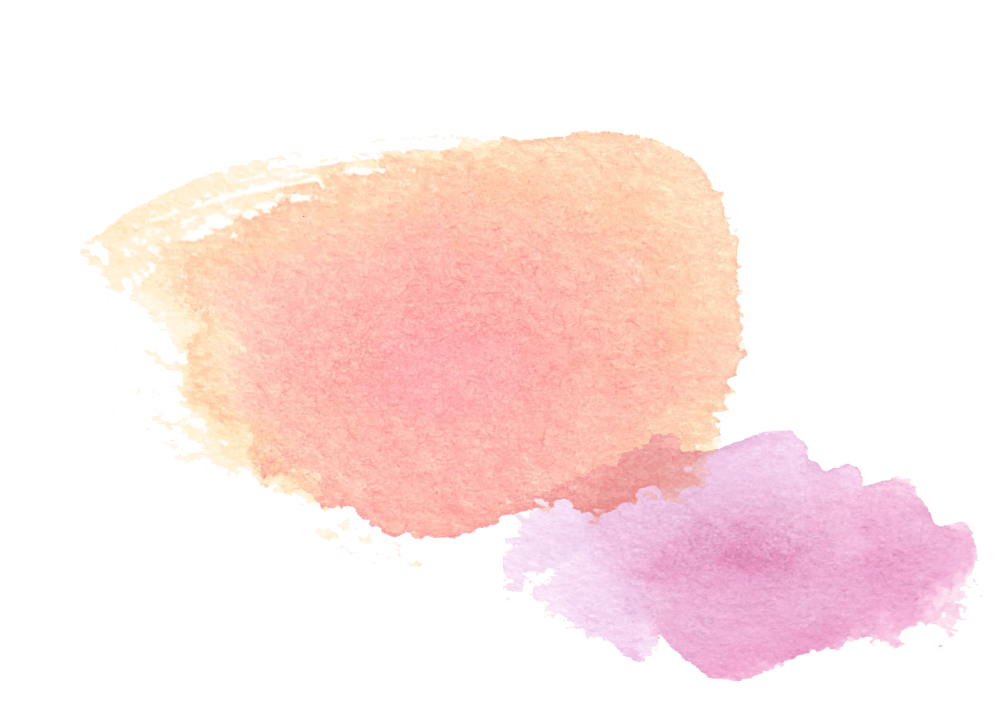 Google
クチコミ
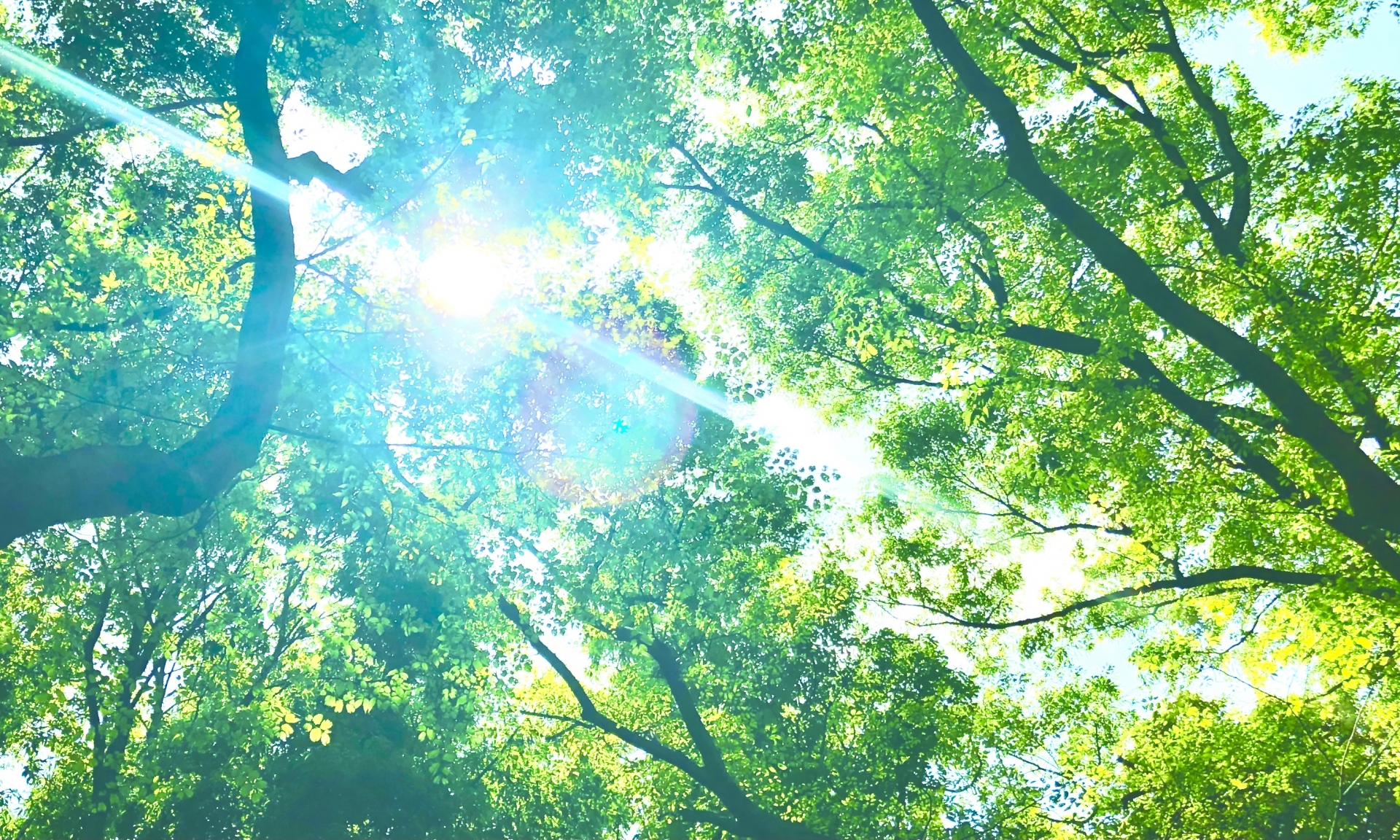 っひうふふいうい
地方創生Ｃポイント
Instagram
Google クチコミ
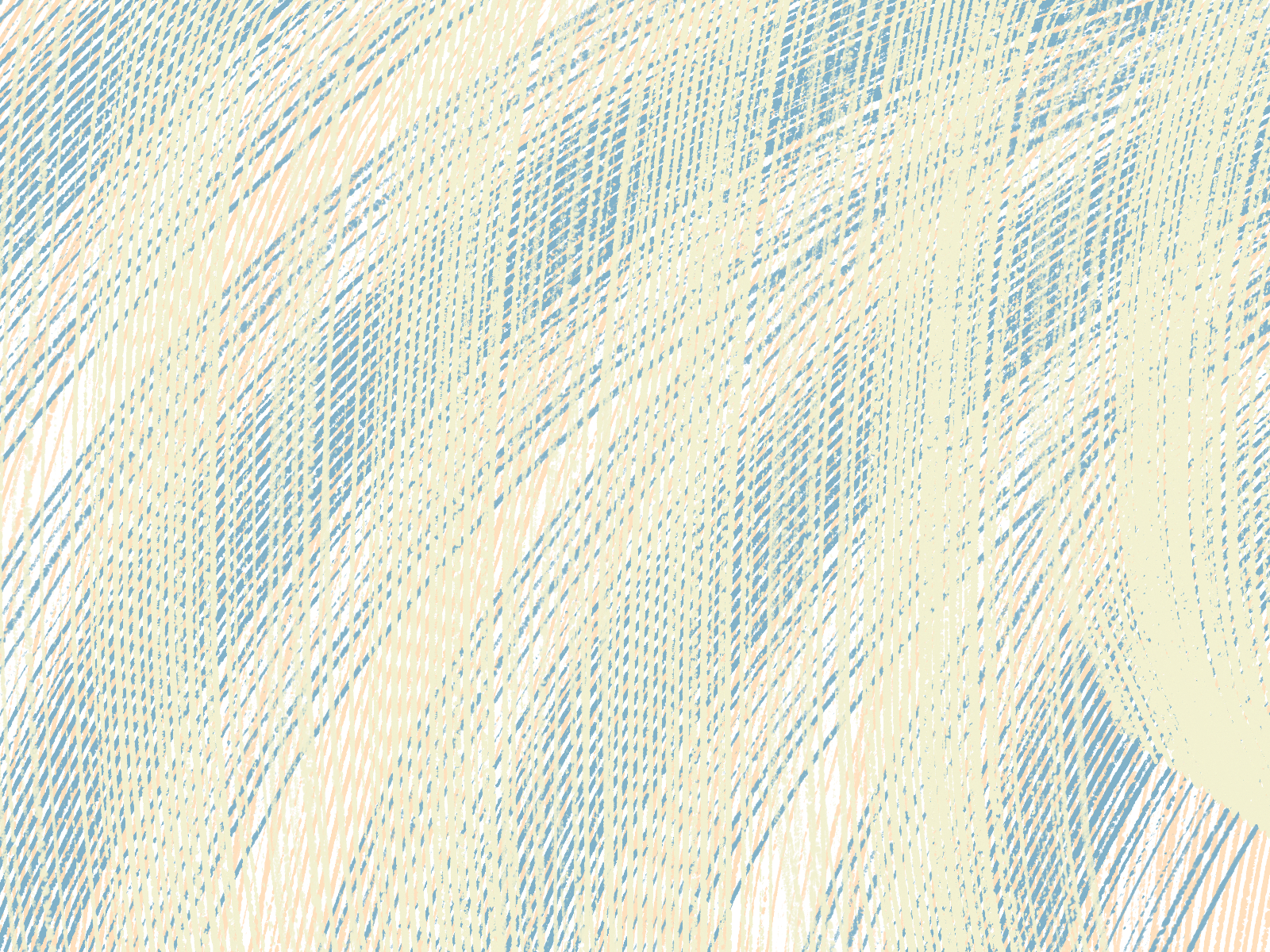 地方創生Ｃポイント
皆さんのクチコミで応援をお願いします！
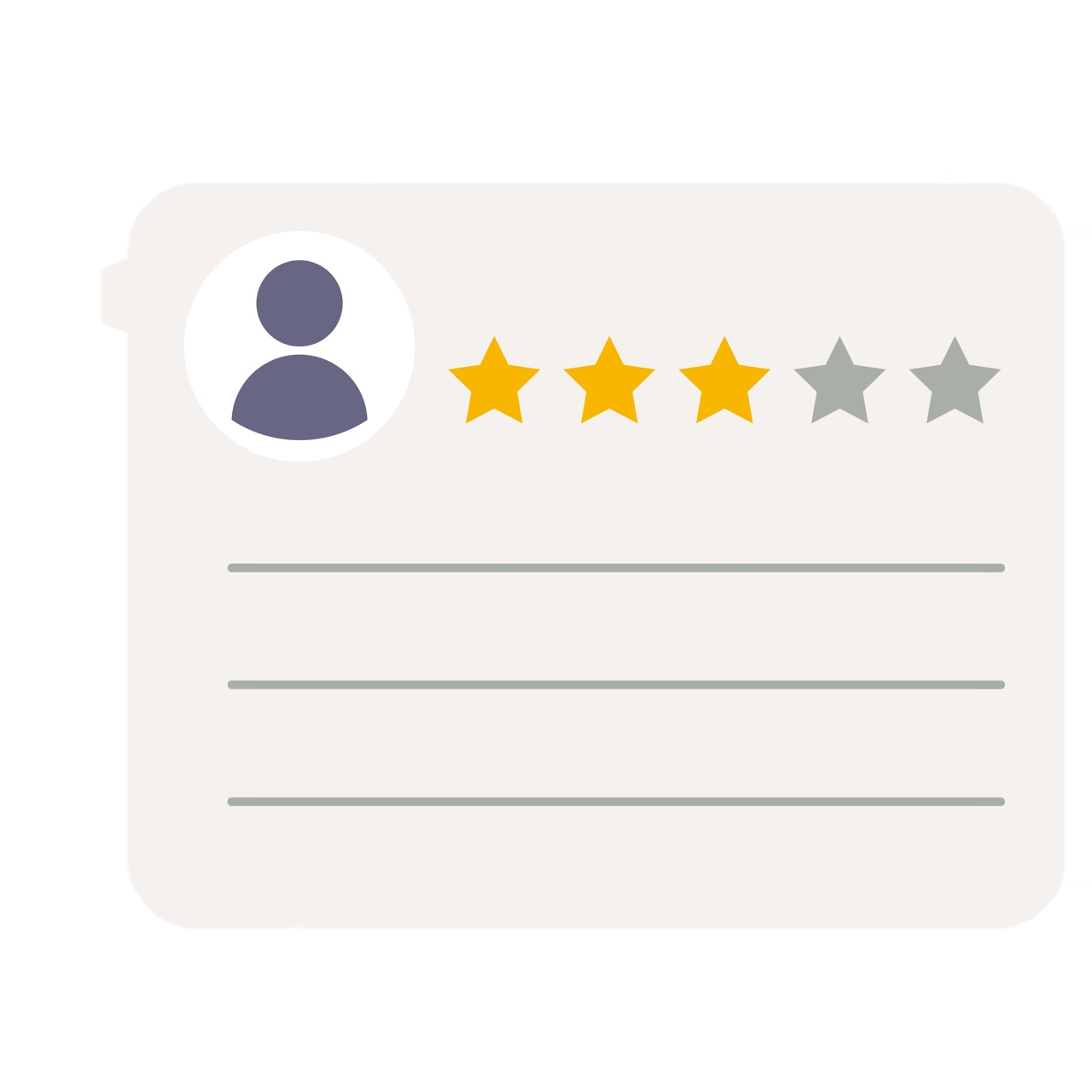 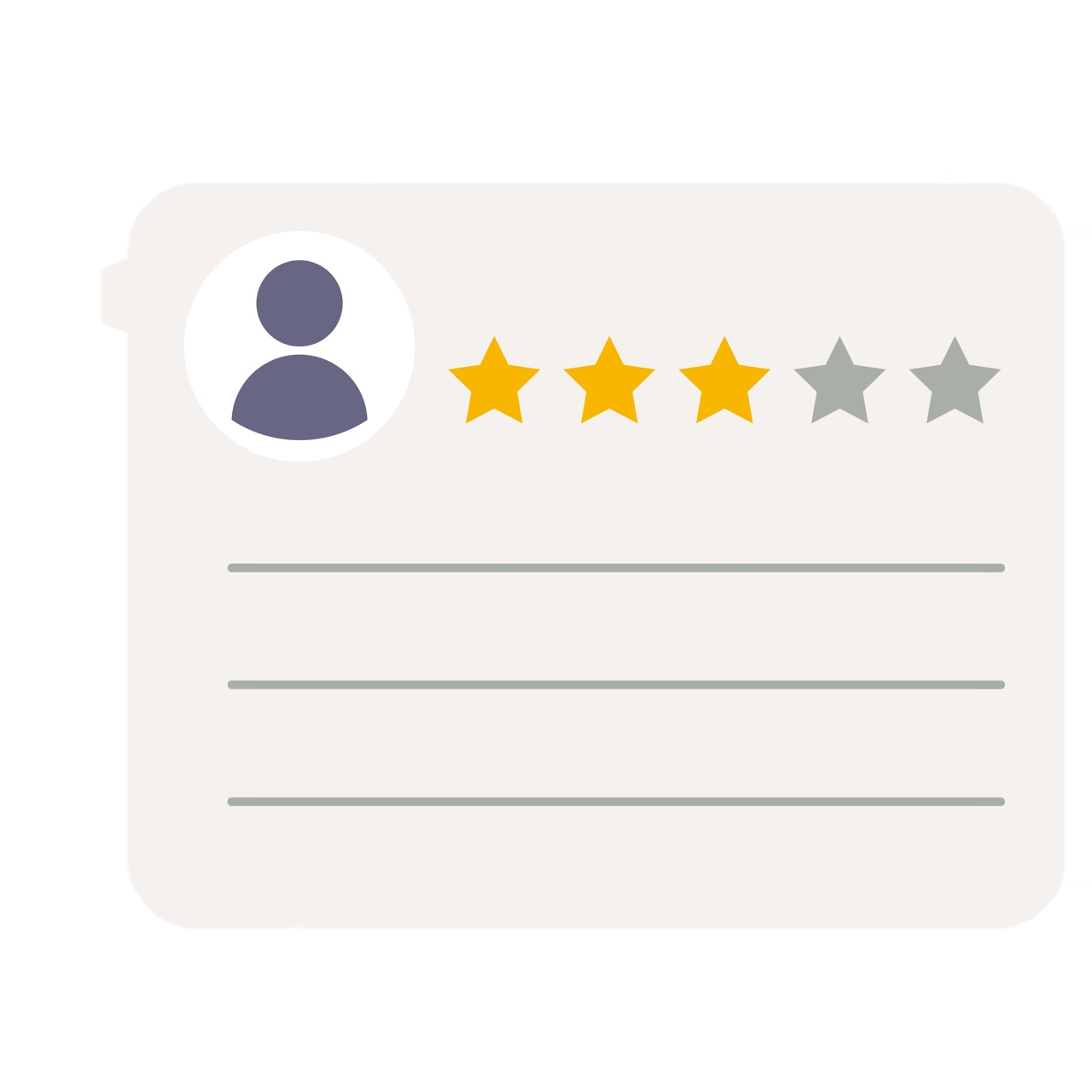 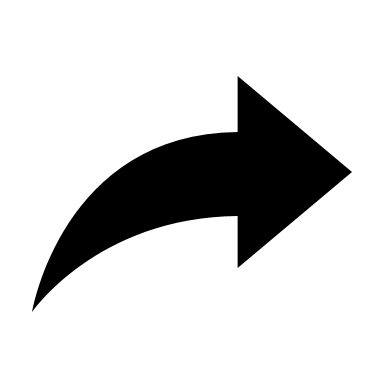 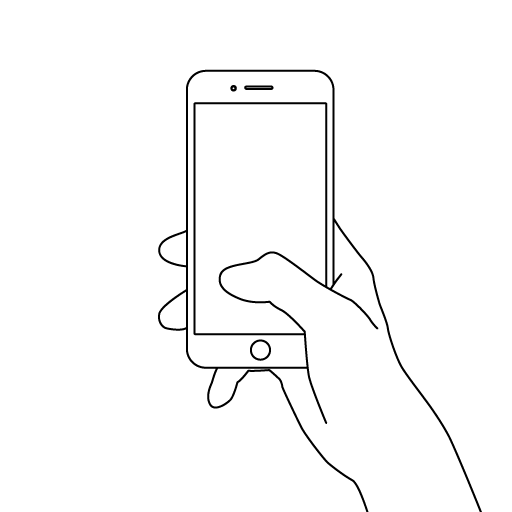 ① スマホのカメラで
ＱＲコードを読み込む
② 評価・感想をお願いします
地方創生Ｃポイント
皆さんのクチコミで応援をお願いします！
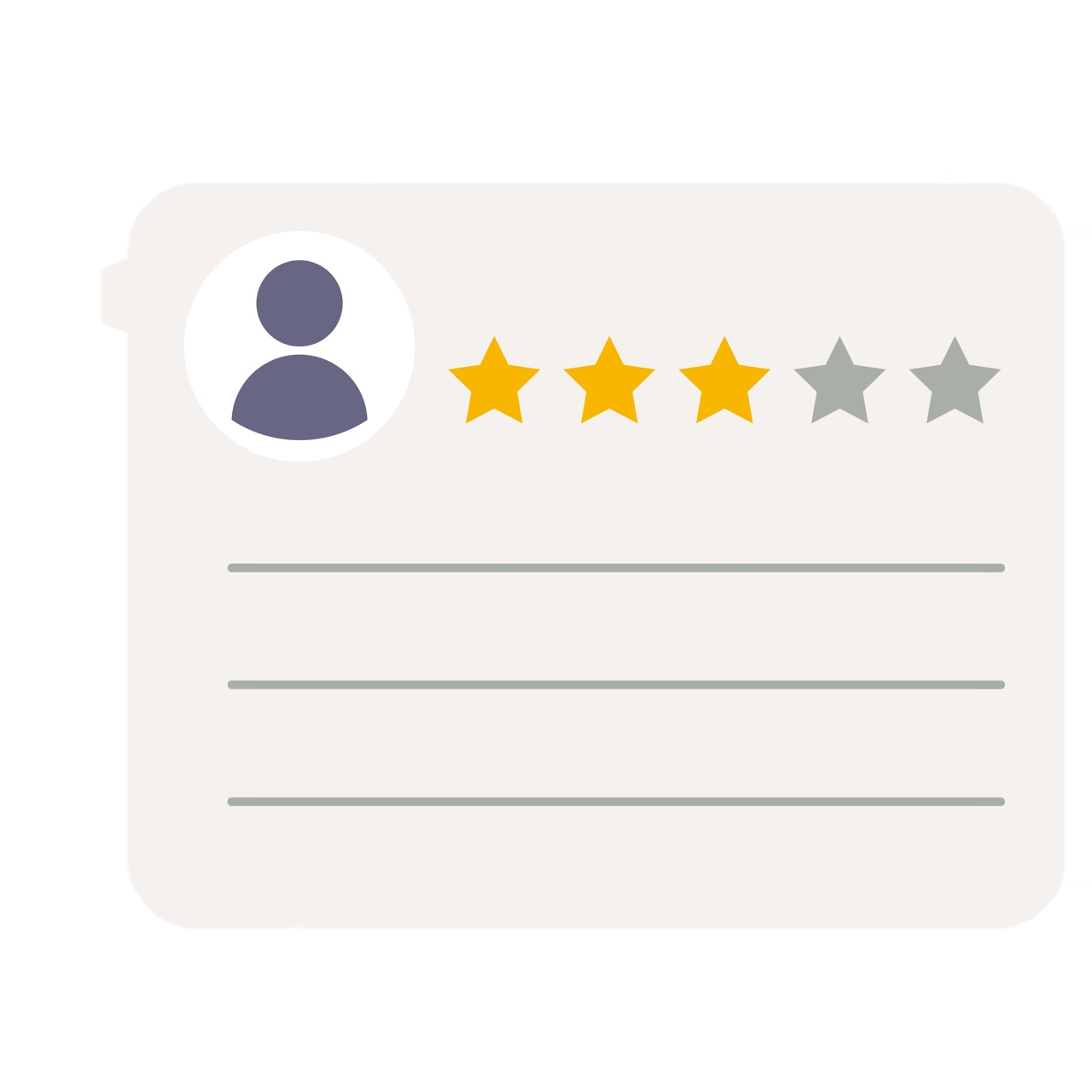 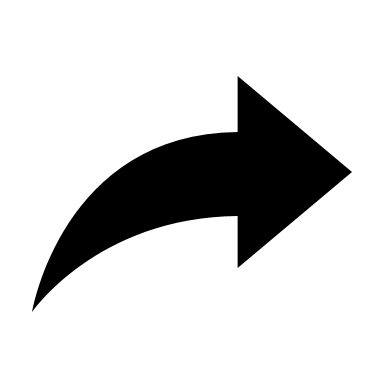 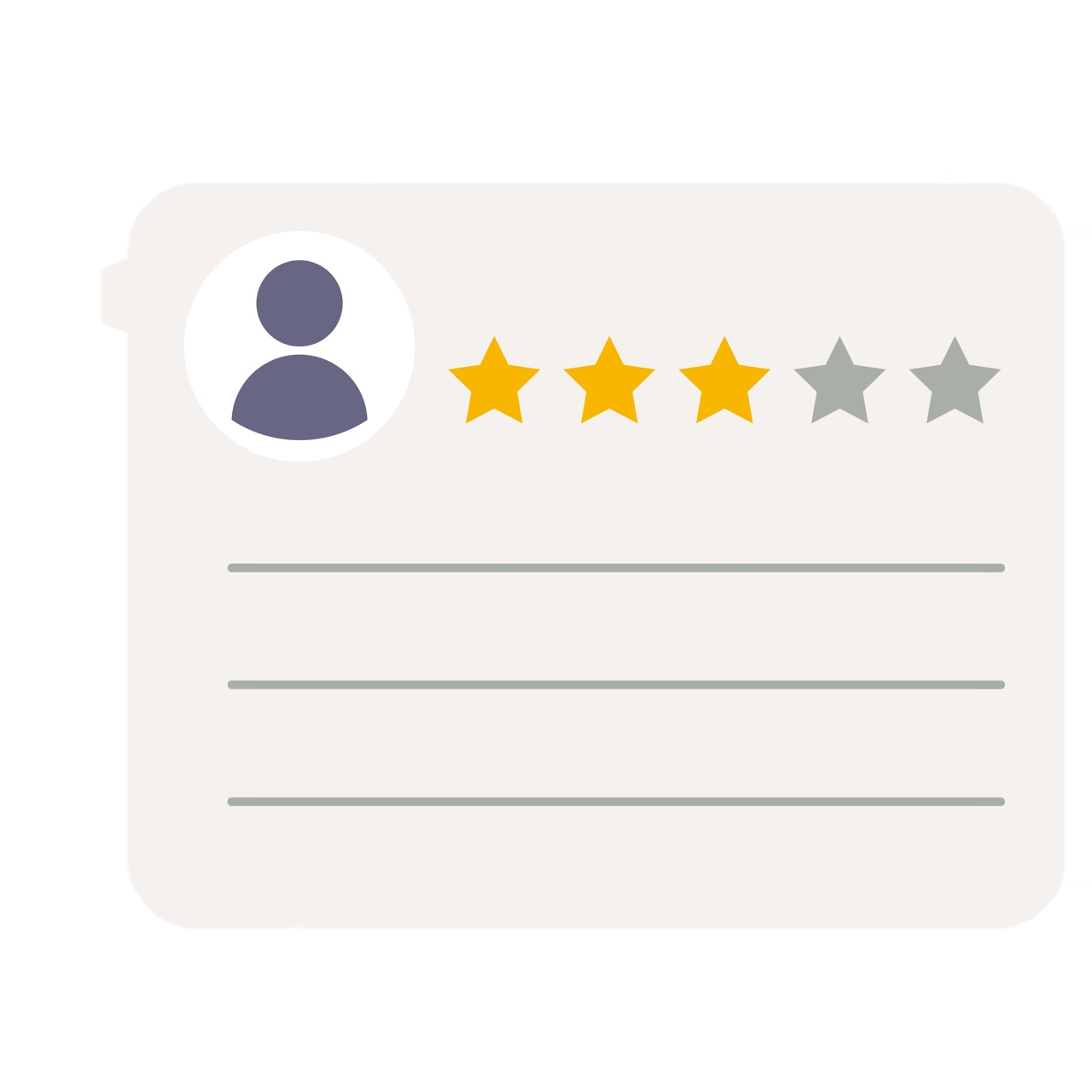 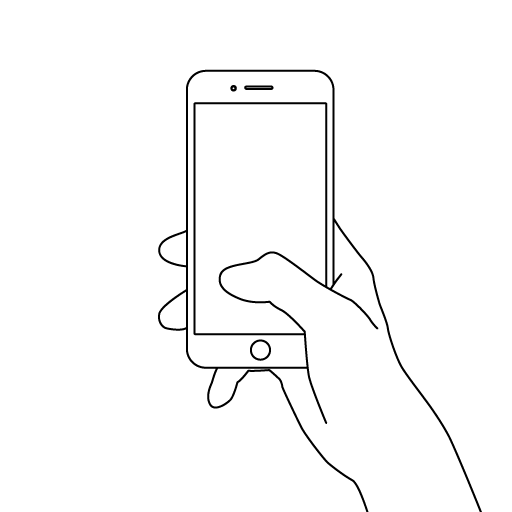 ① スマホのカメラで
ＱＲコードを読み込む
② 評価・感想をお願いします
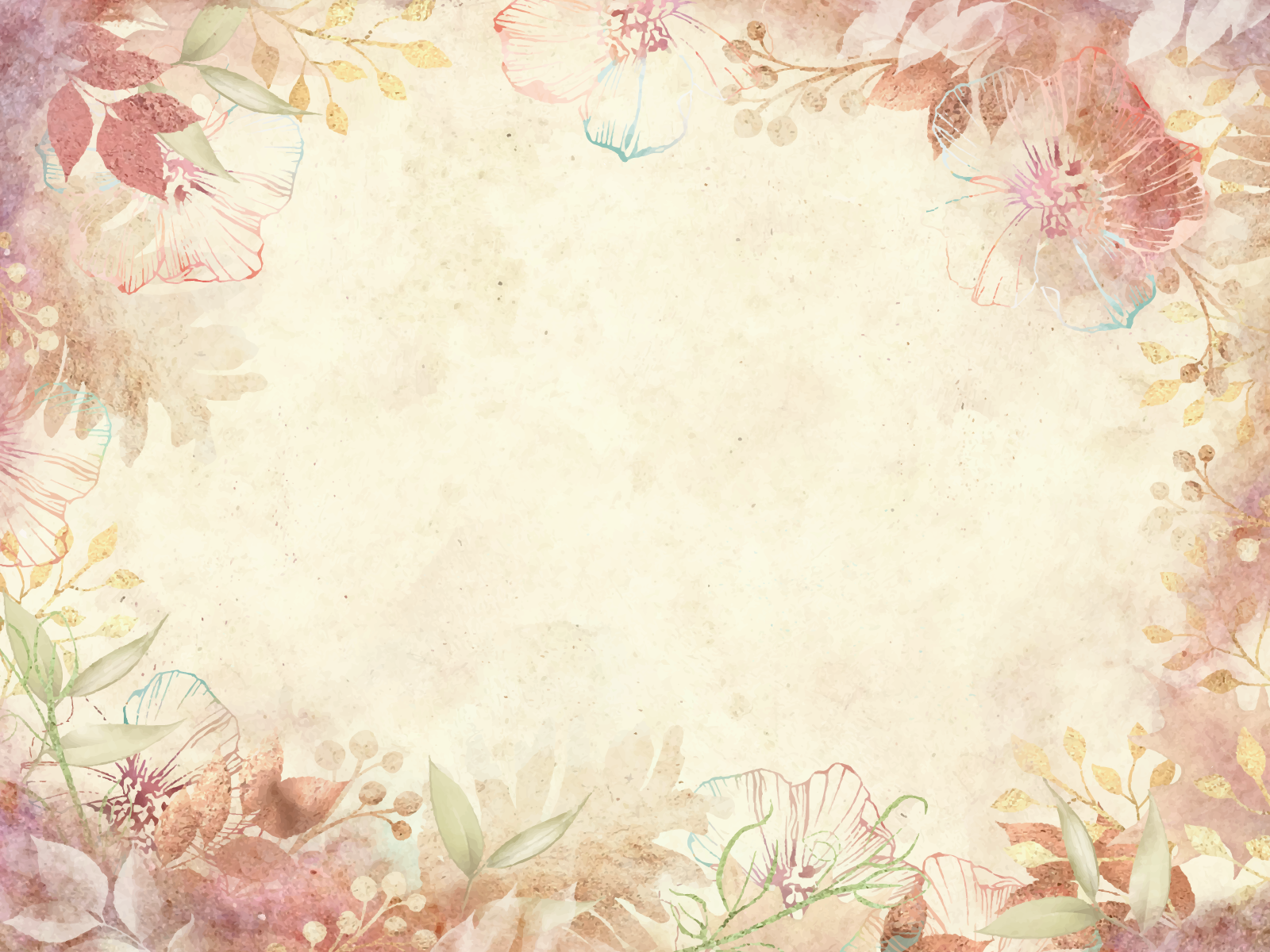 Google
クチコミ
Instagram
地方創生Ｃポイント
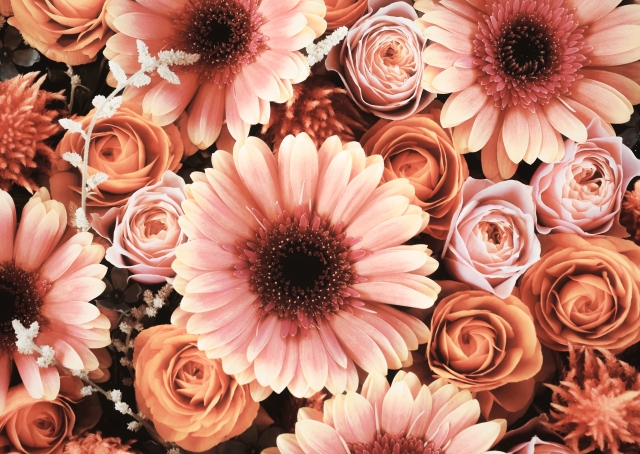 地方創生Ｃポイント
皆さんのクチコミで応援をお願いします！
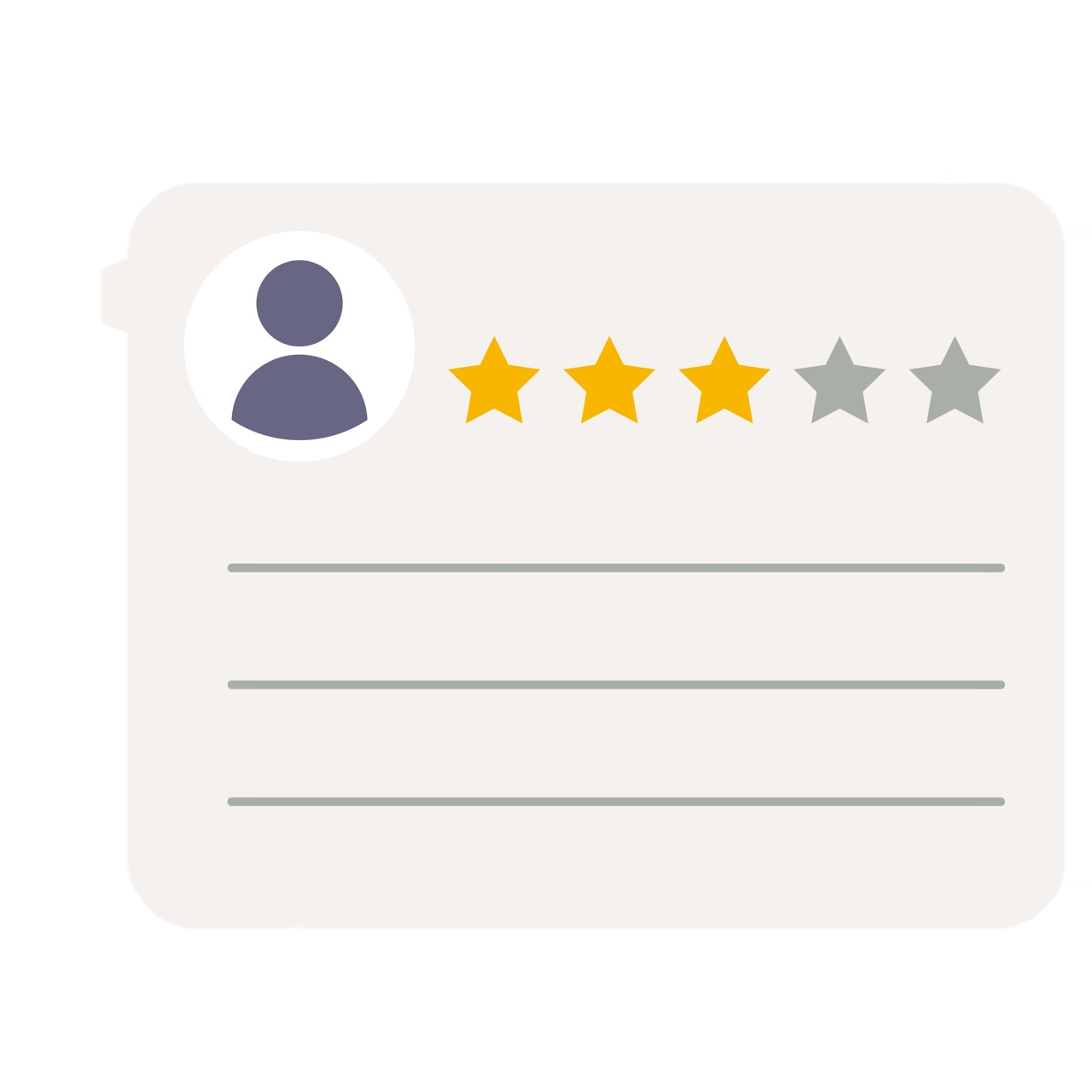 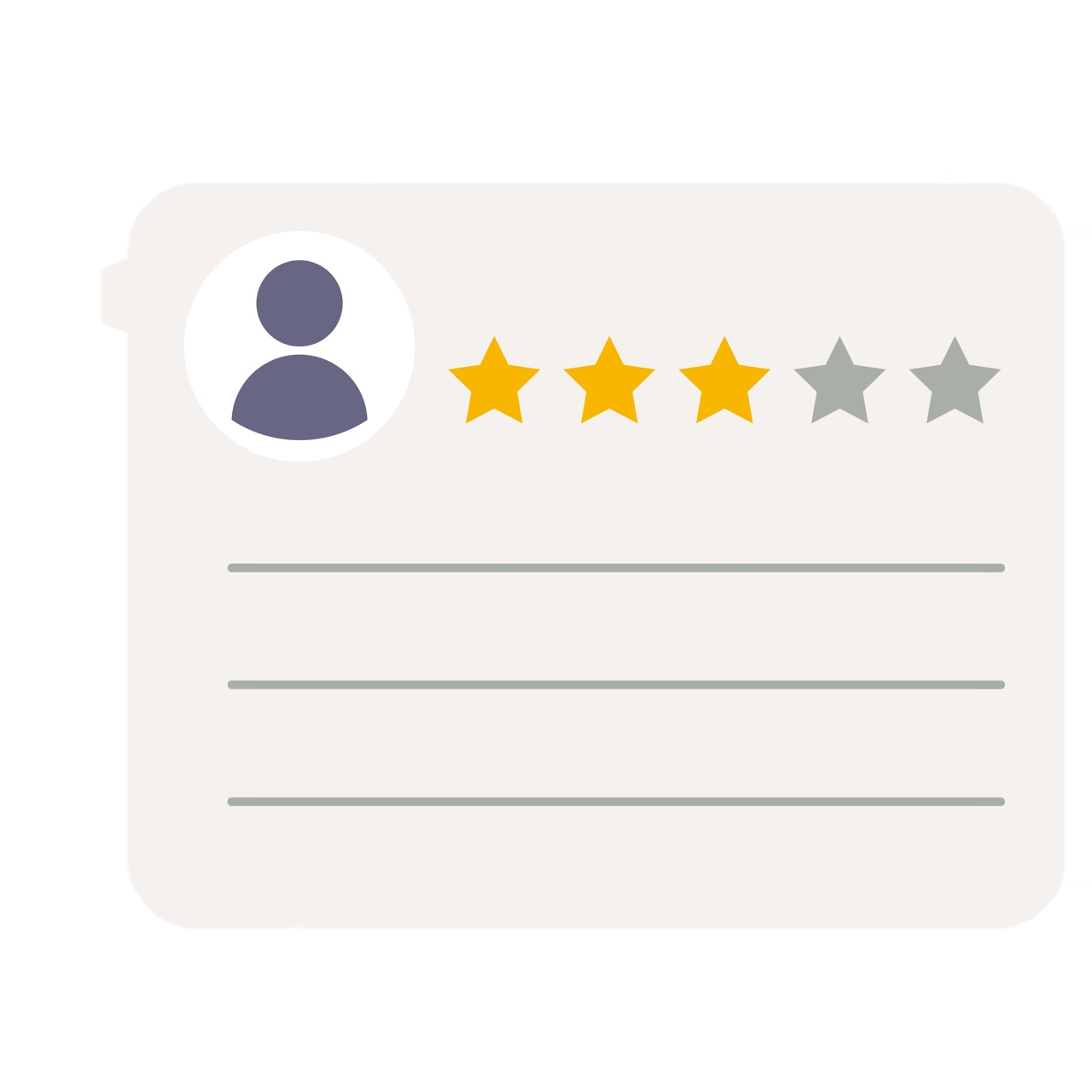 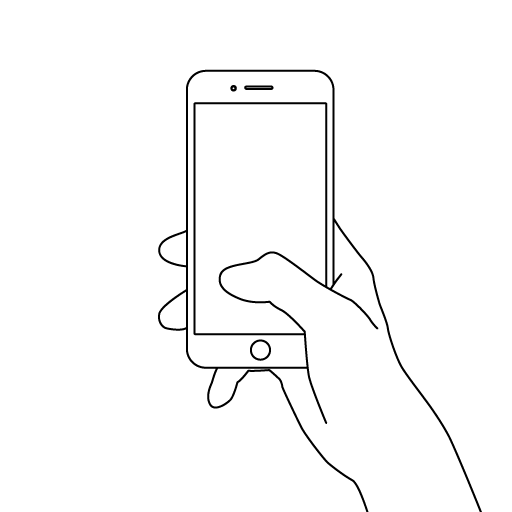 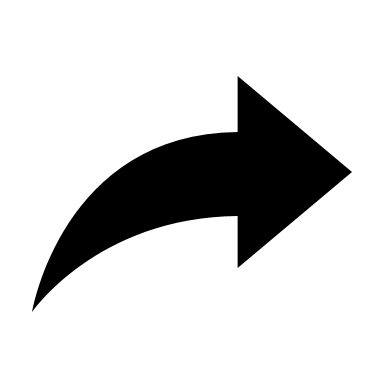 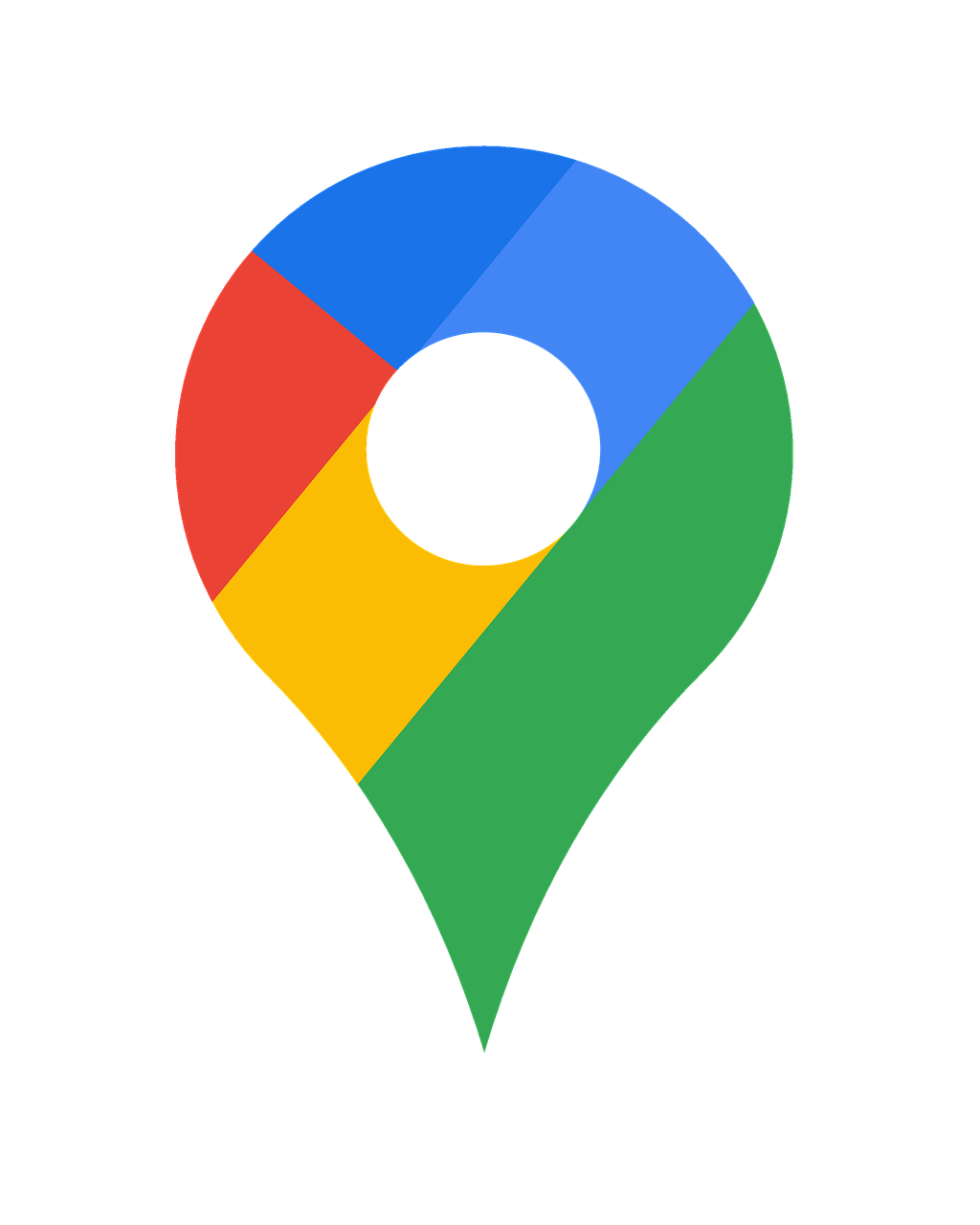 ① スマホのカメラで
ＱＲコードを読み込む
② 評価・感想をお願いします
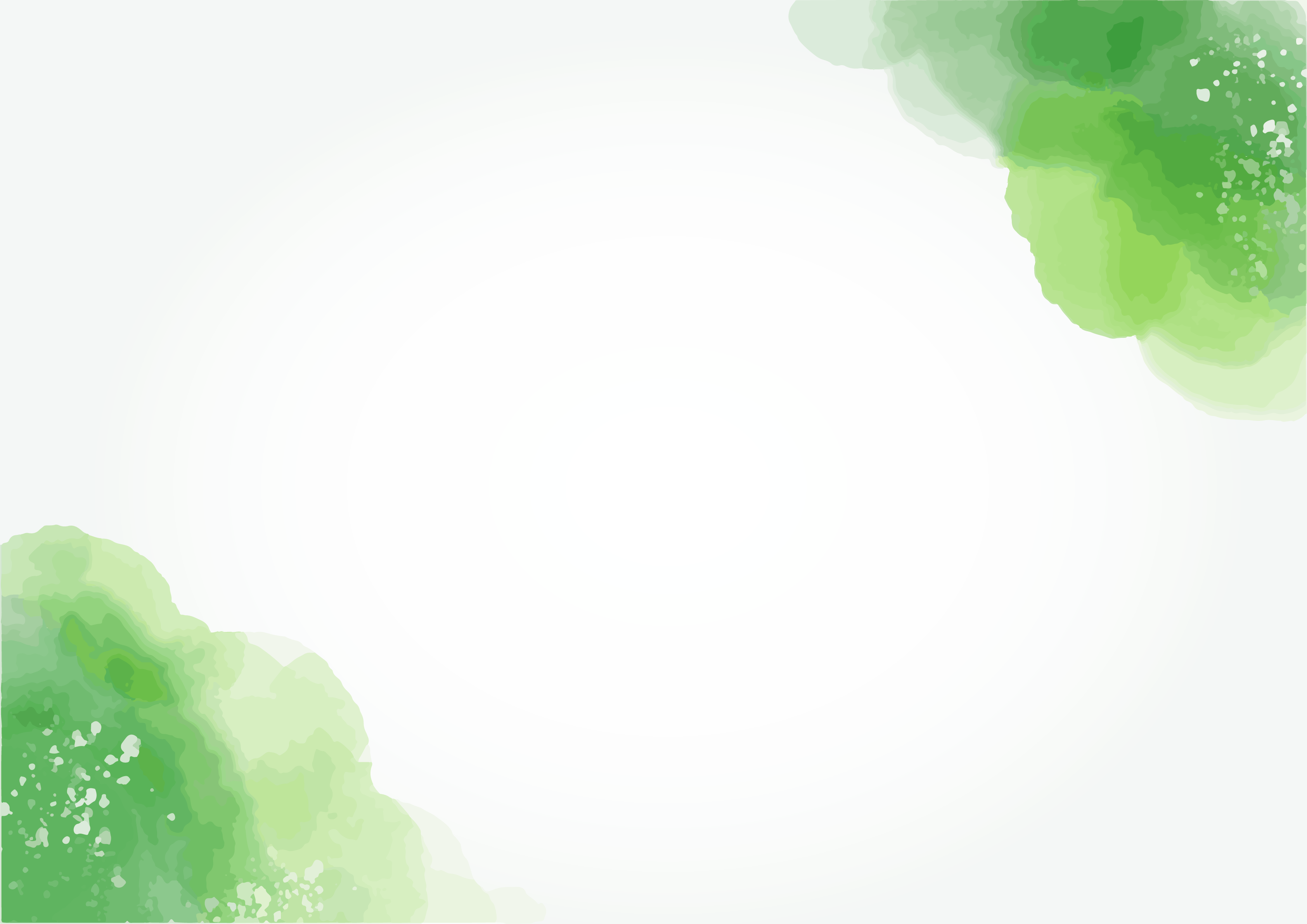 地方創生Ｃポイント
皆さんのクチコミで応援をお願いします！
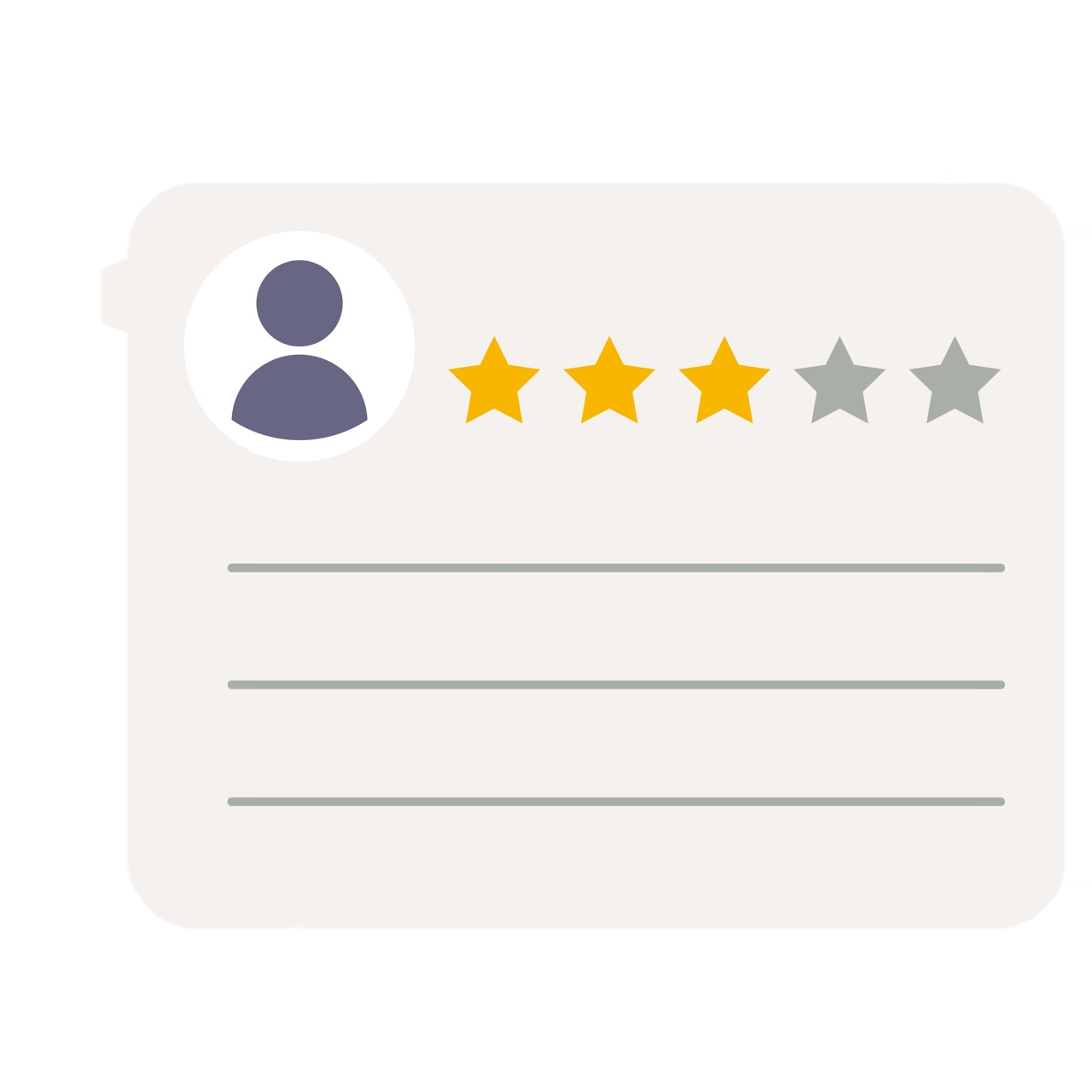 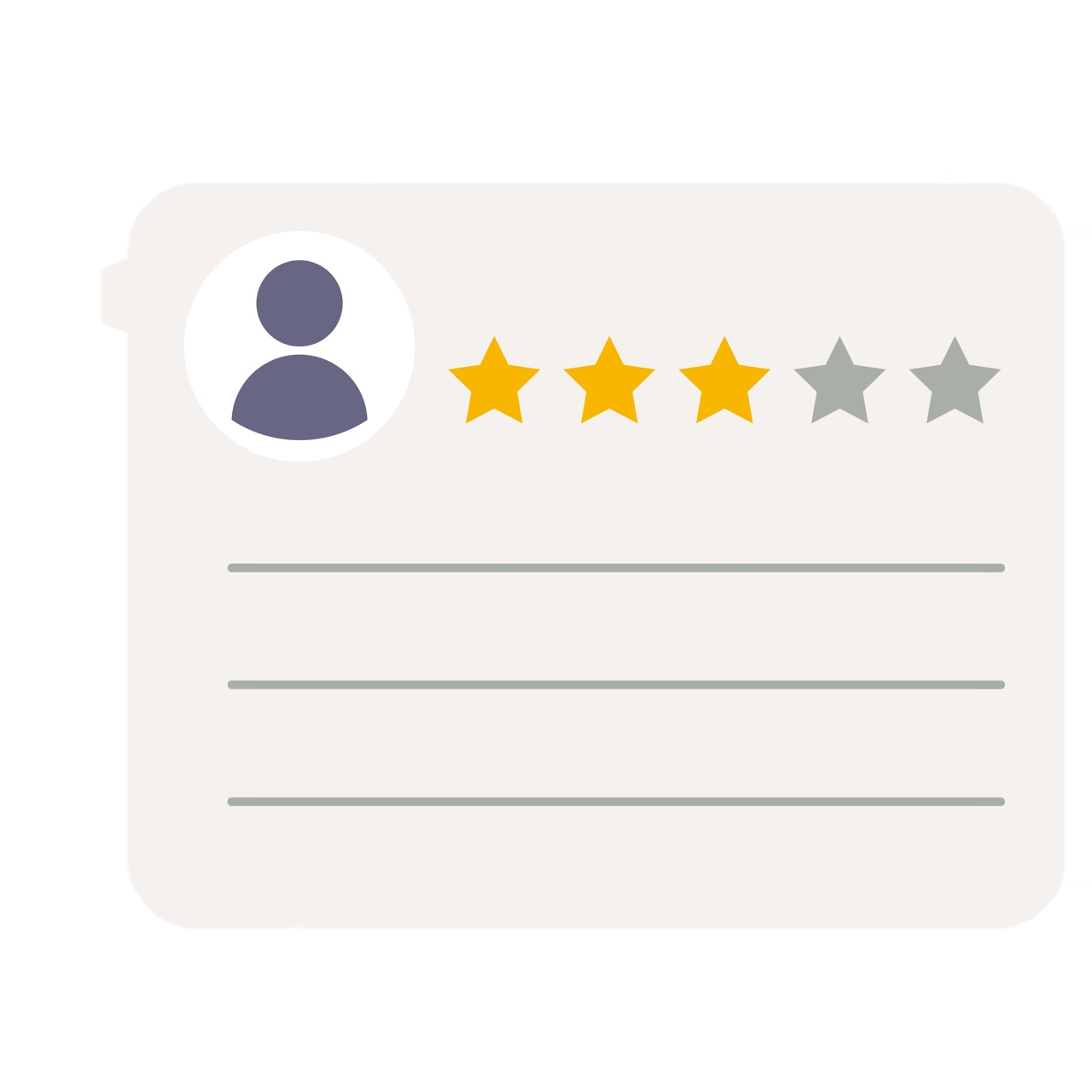 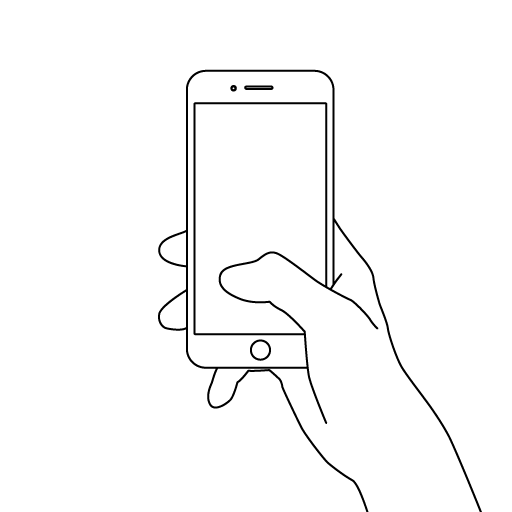 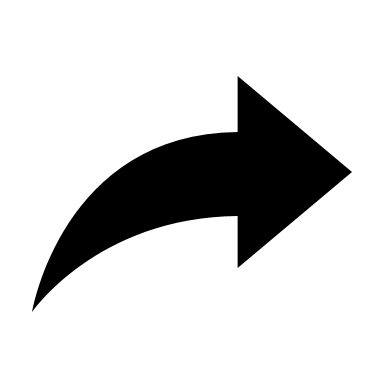 ① スマホのカメラで
ＱＲコードを読み込む
② 評価・感想をお願いします
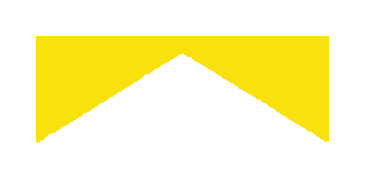 地方創生Ｃポイント
皆さんのクチコミで応援をお願いします！
Google クチコミ
Instagram
公式LINE
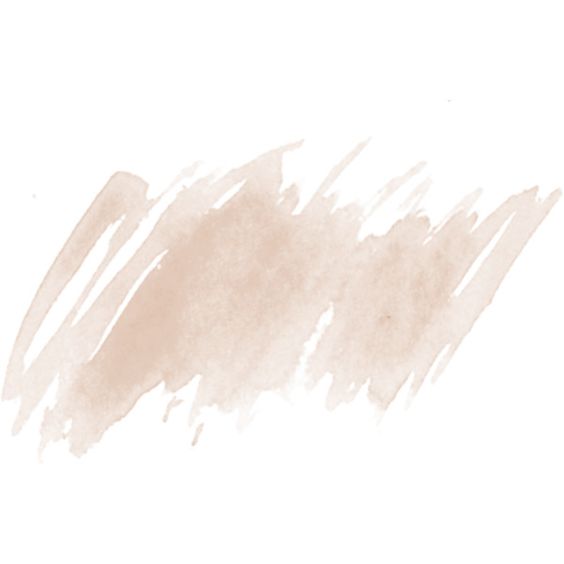 地方創生Ｃポイント
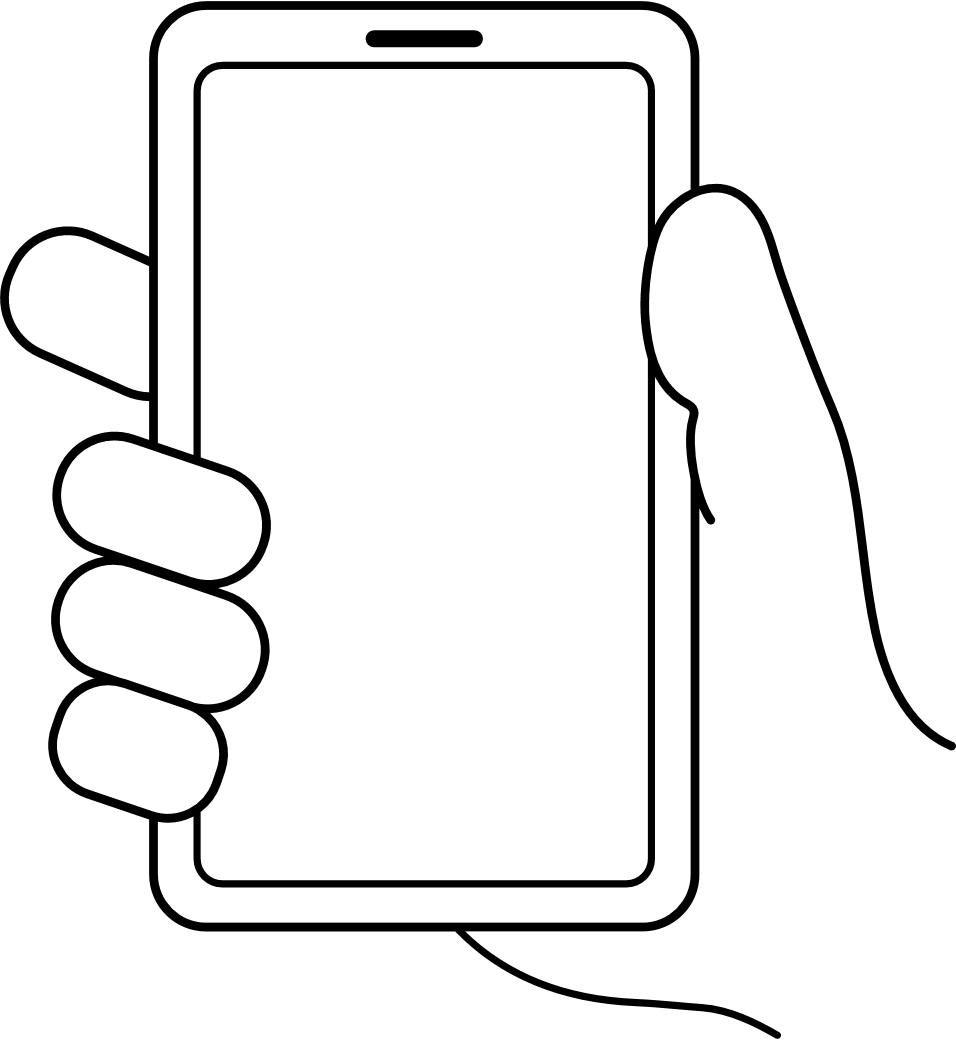 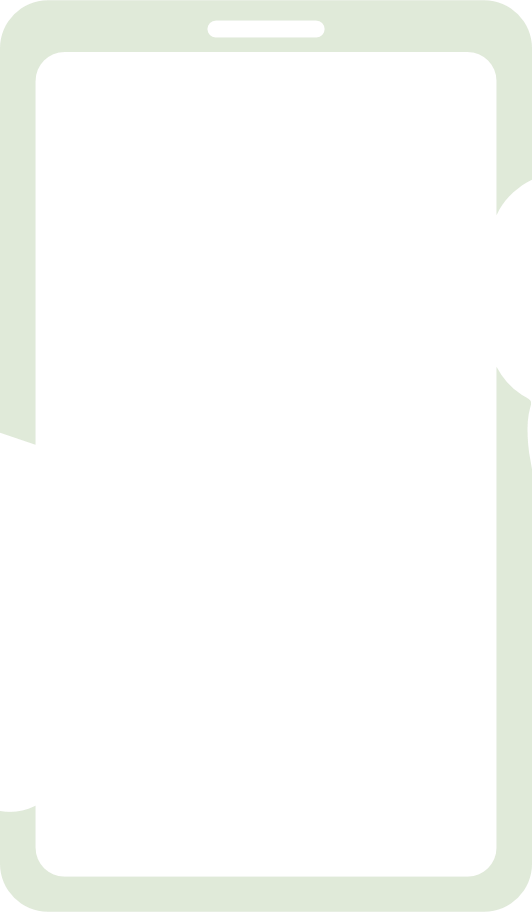 皆さんのクチコミで応援をお願いします！
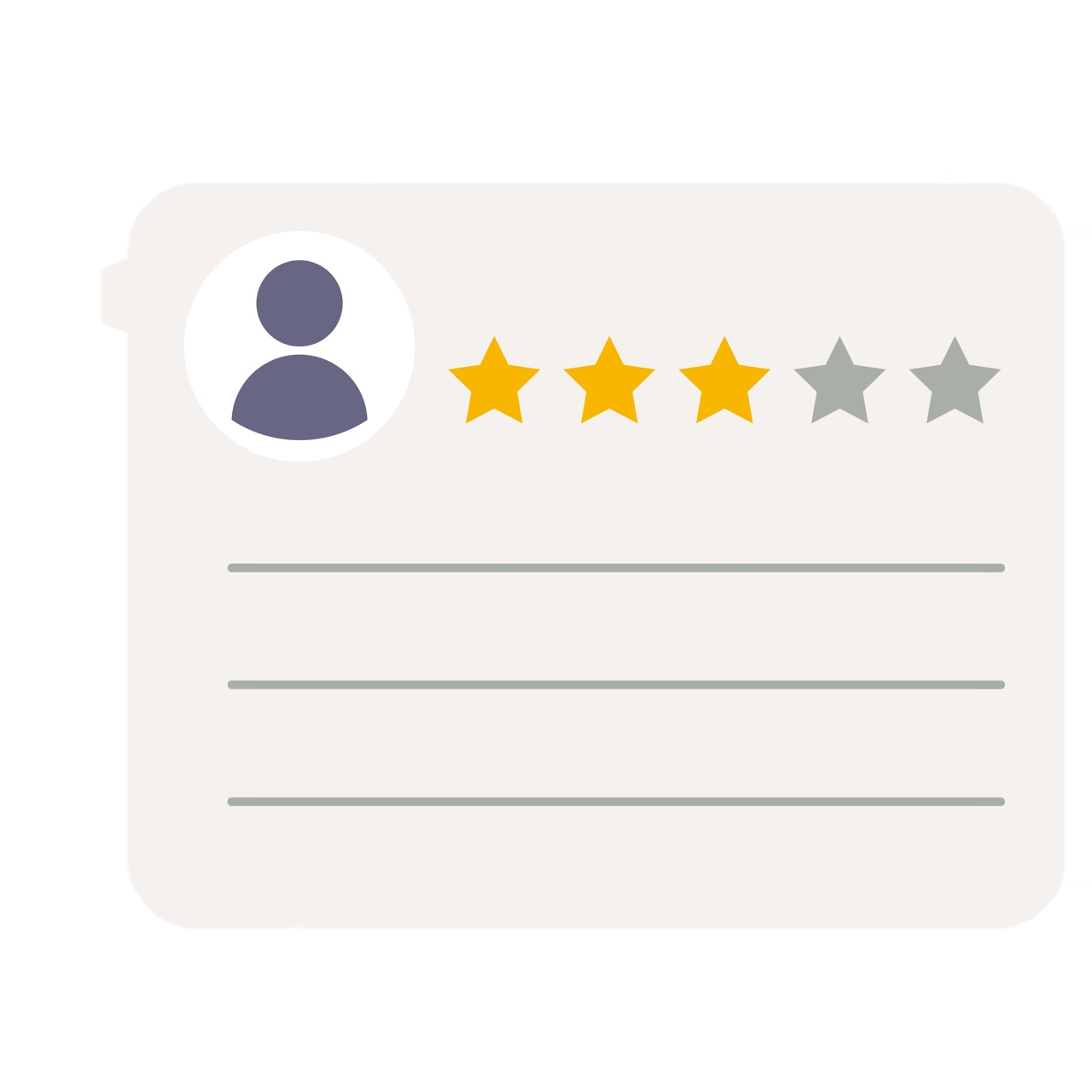 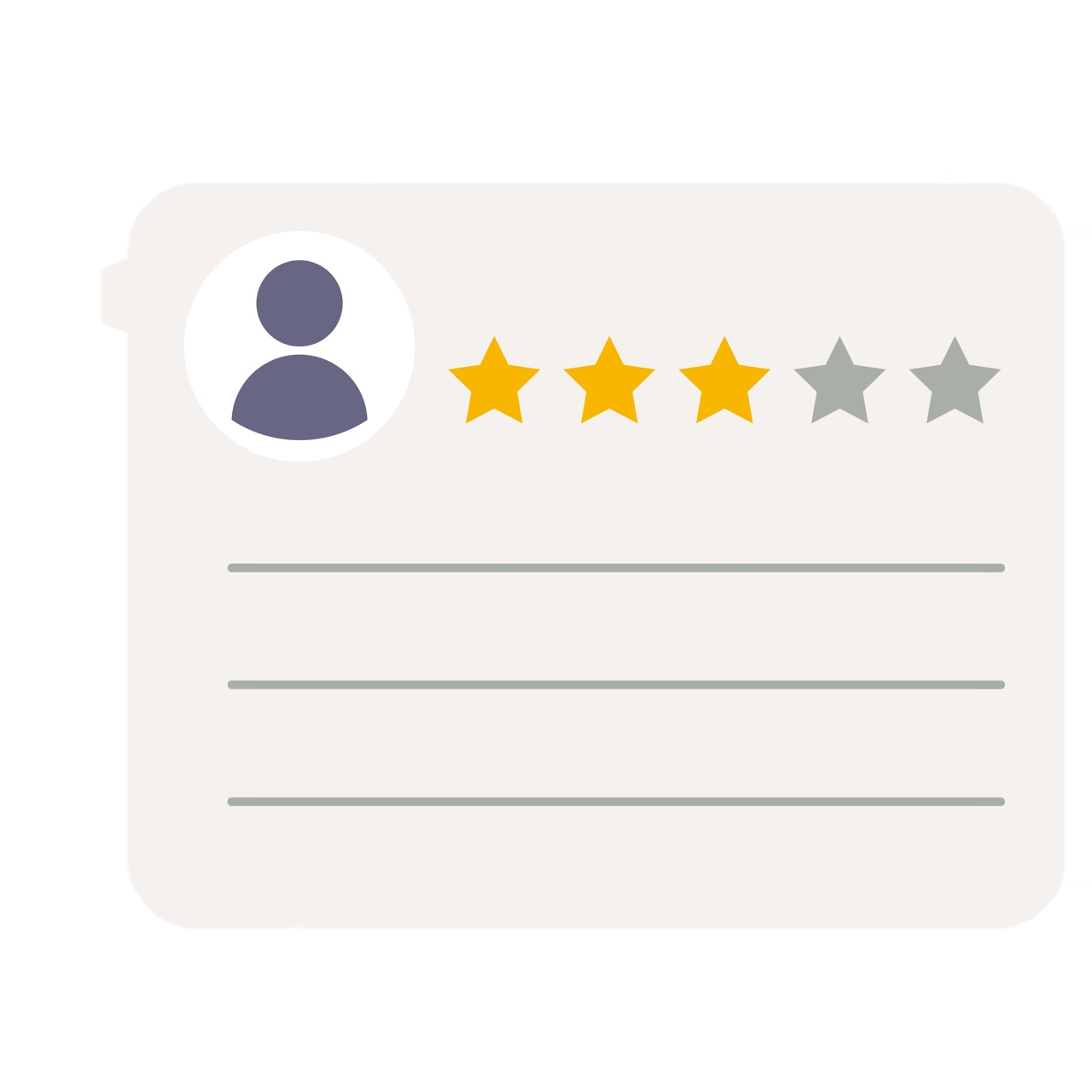 ① スマホのカメラで
ＱＲコードを読み込む
② 評価・感想をお願いします
地方創生Ｃポイント
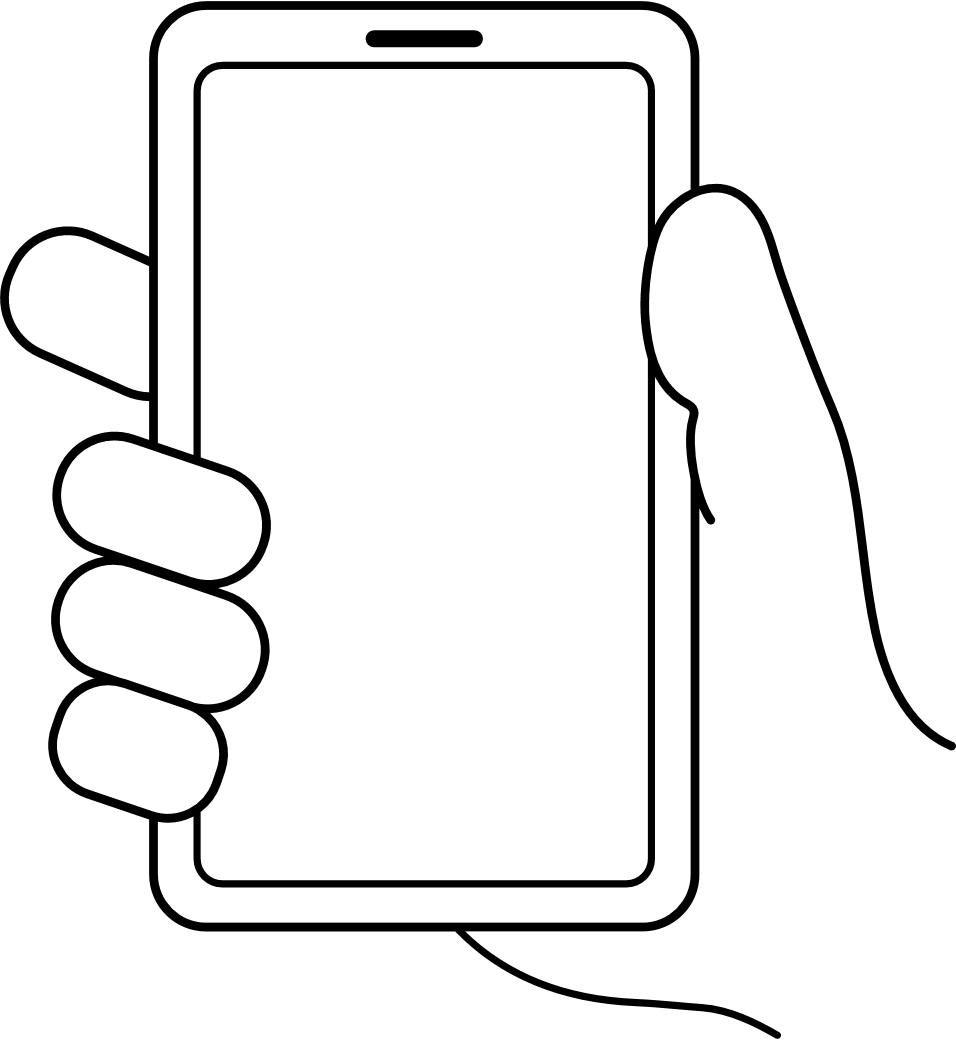 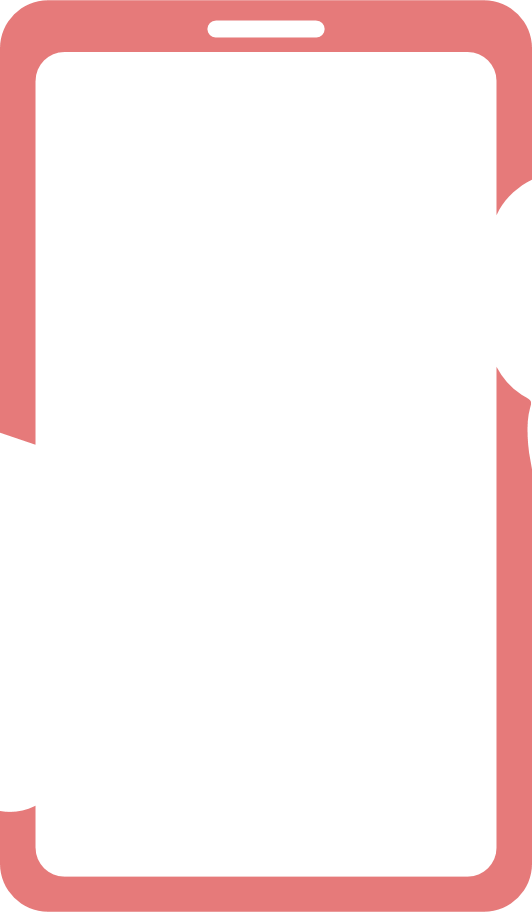 皆さんのクチコミで応援をお願いします！
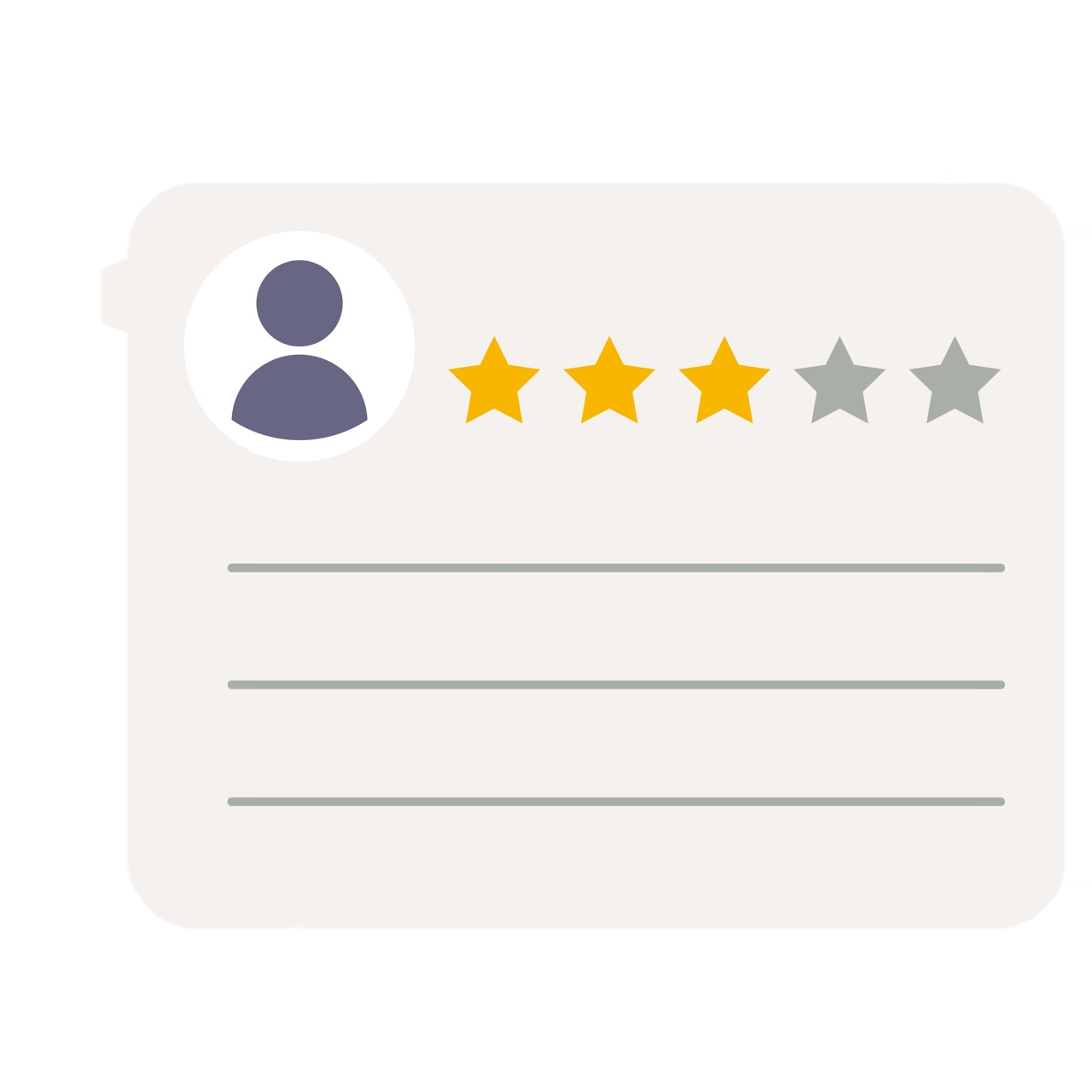 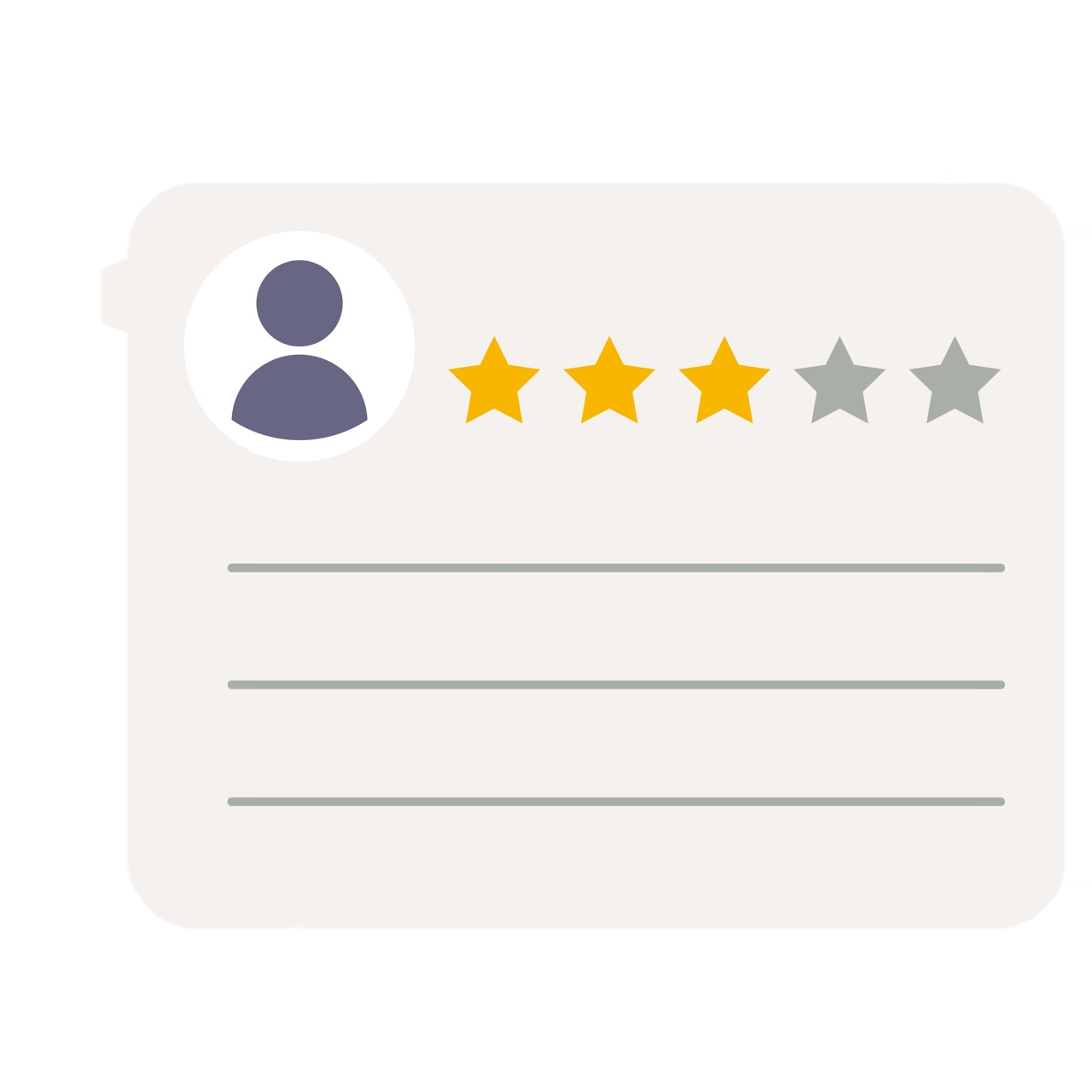 ① スマホのカメラで
ＱＲコードを読み込む
② 評価・感想をお願いします
地方創生Ｃポイント
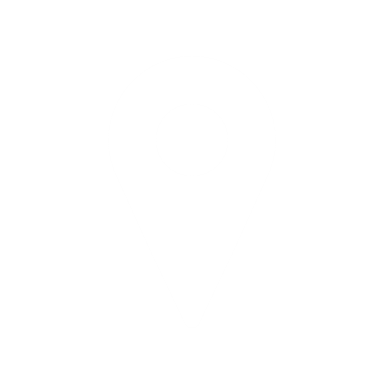 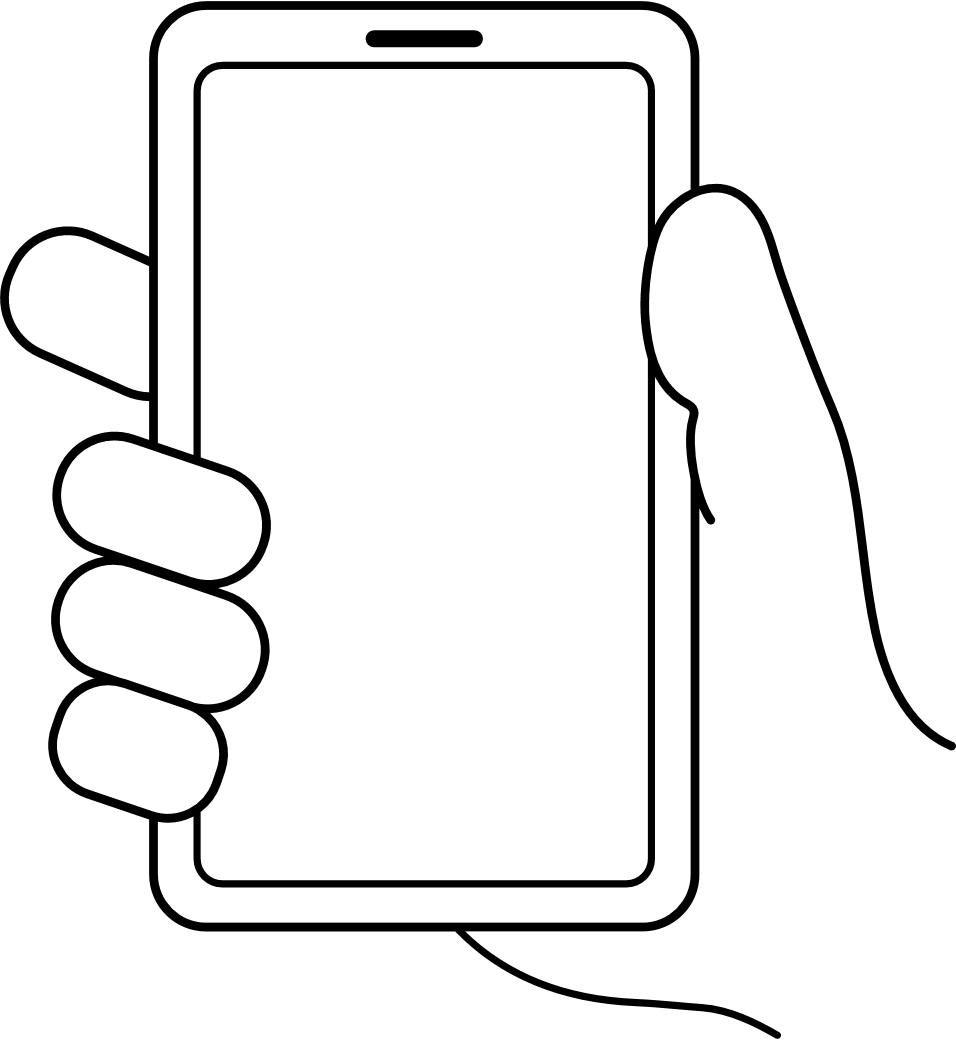 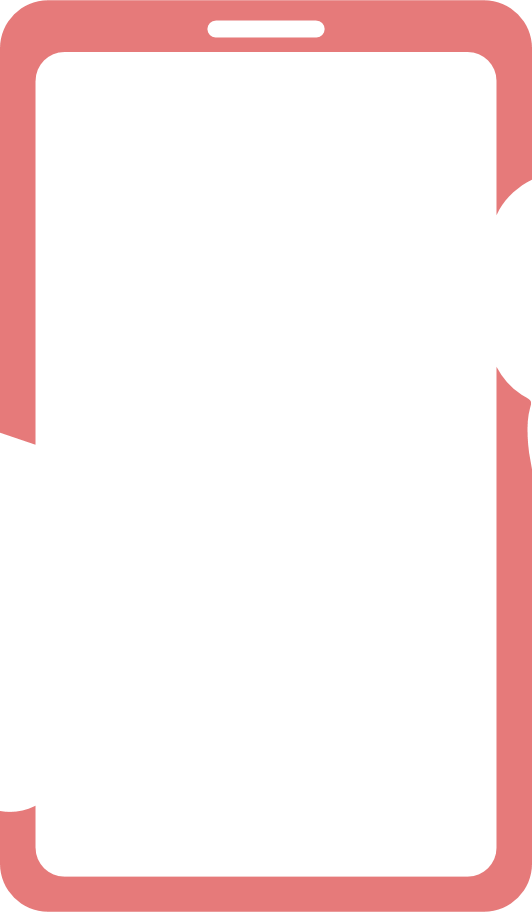 皆さんからの応援をお願いします！
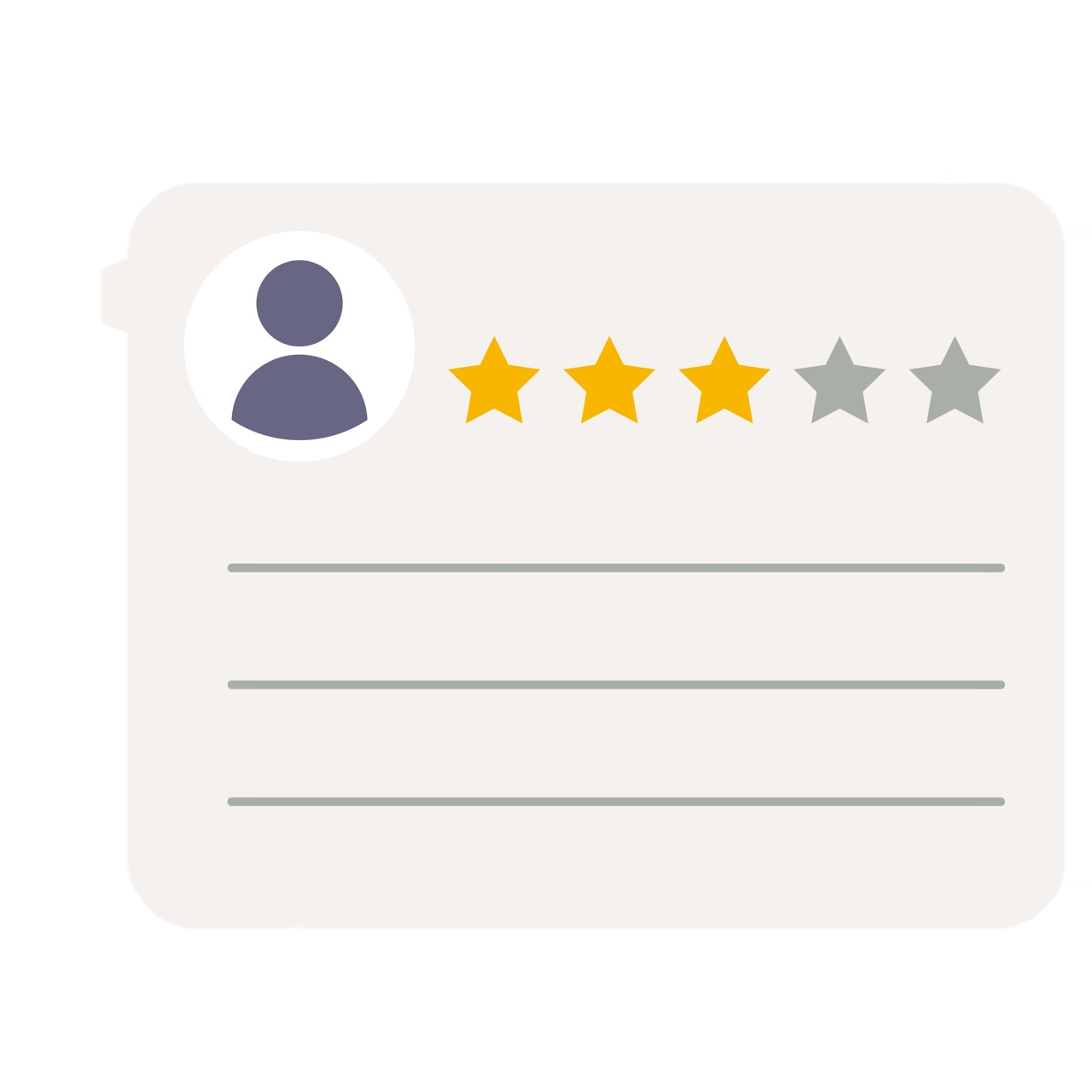 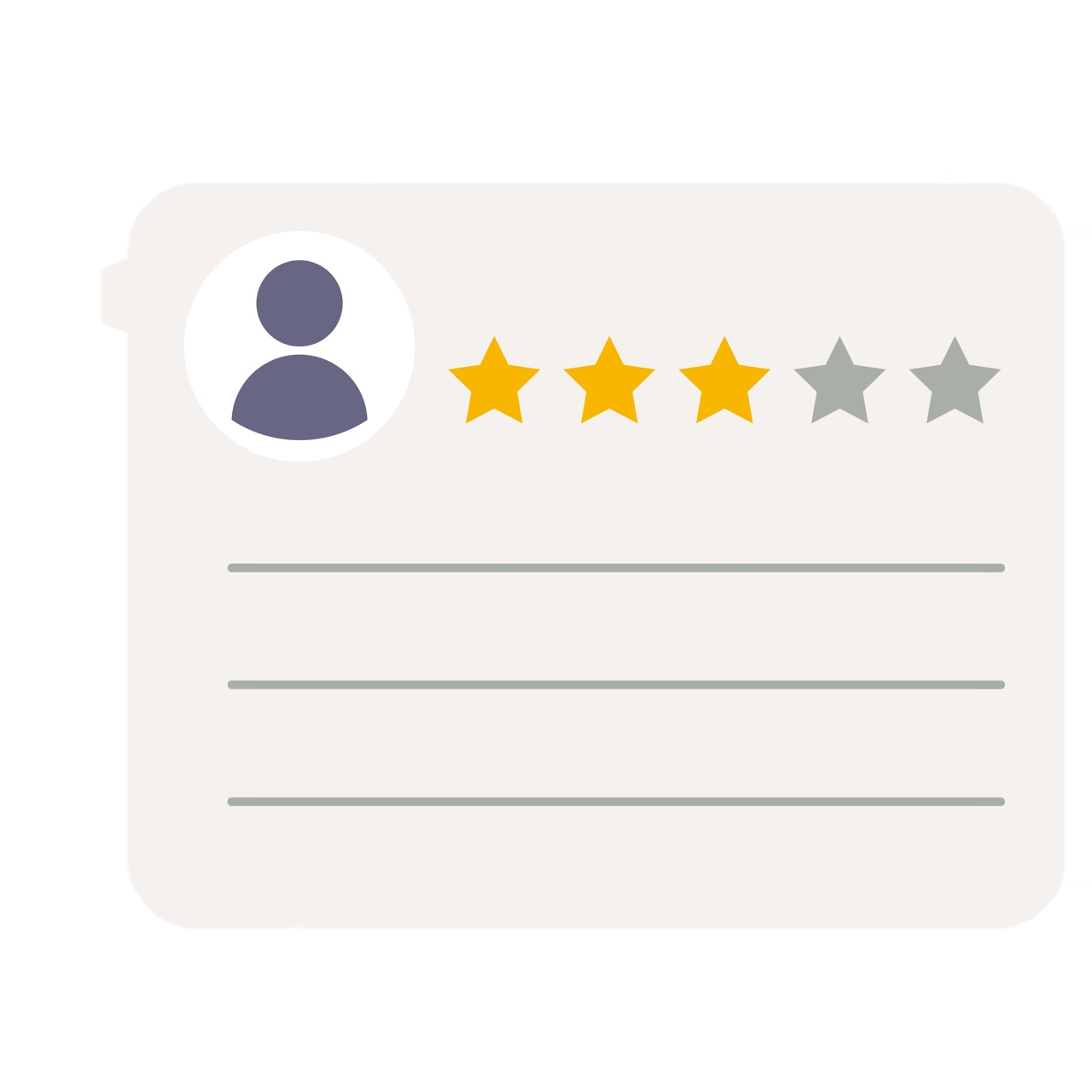 ① スマホのカメラで
ＱＲコードを読み込む
② 評価・感想をお願いします
地方創生Ｃポイント
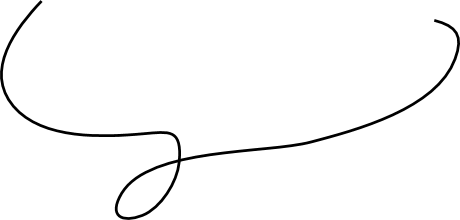 皆さんのクチコミで応援をお願いします！
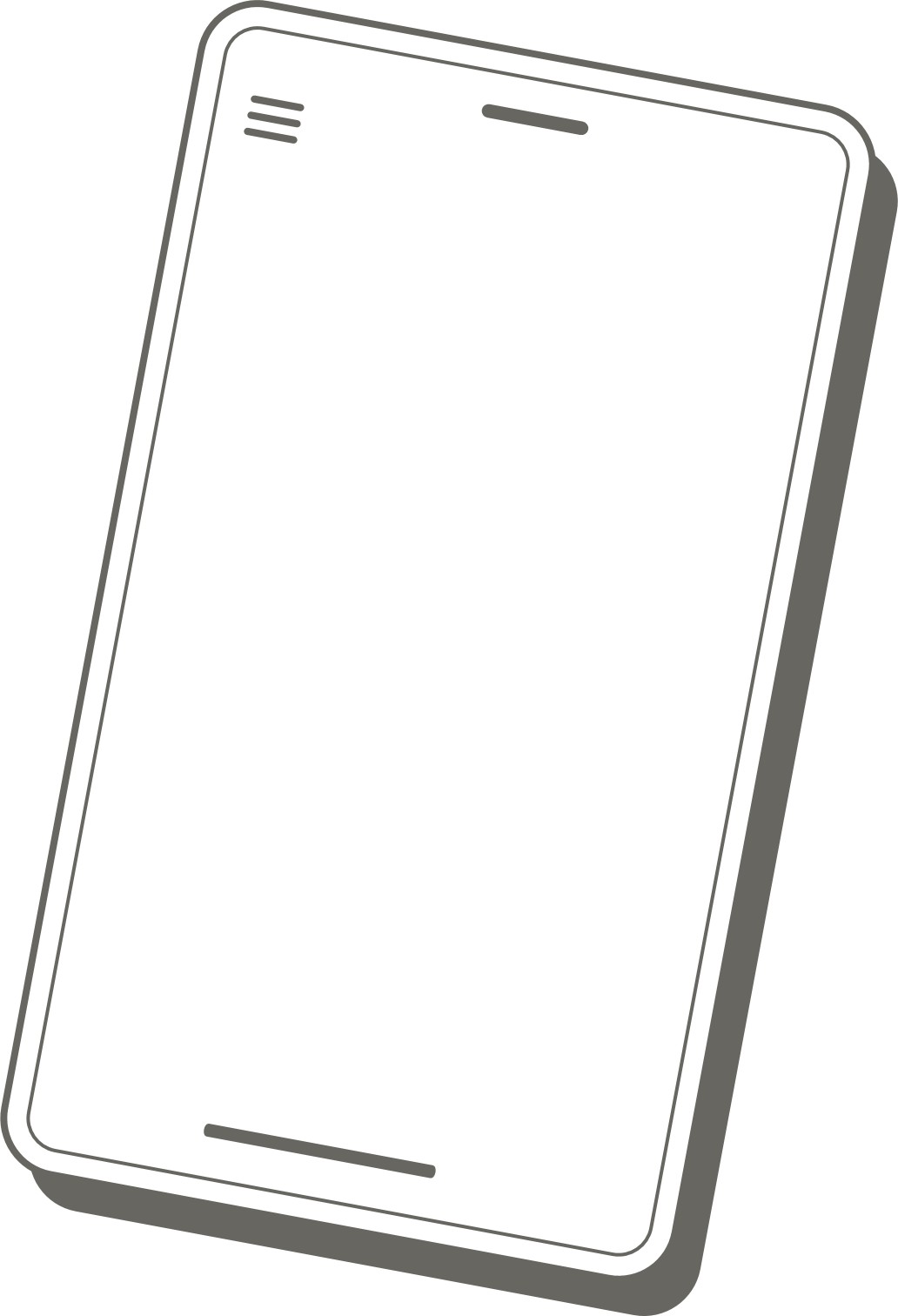 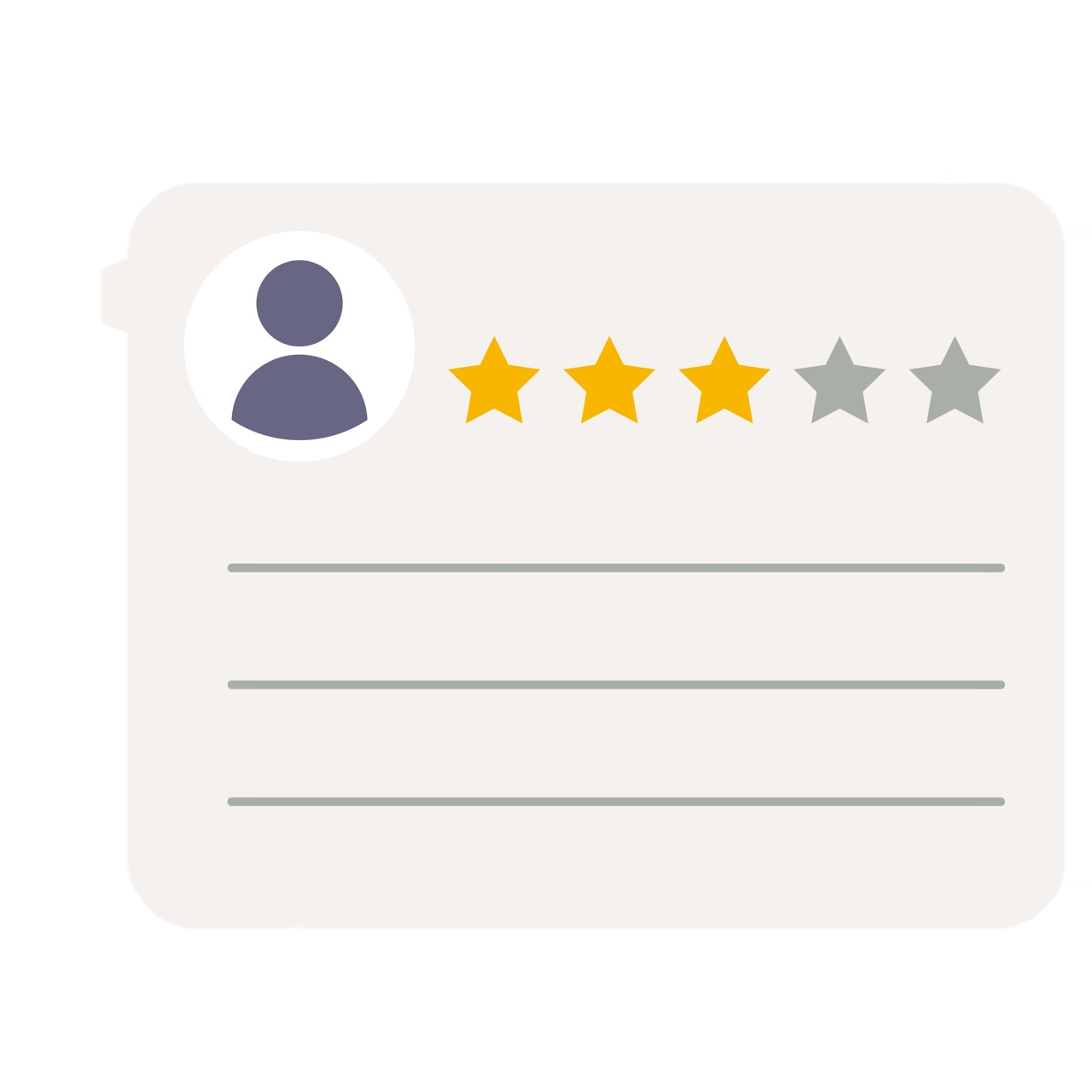 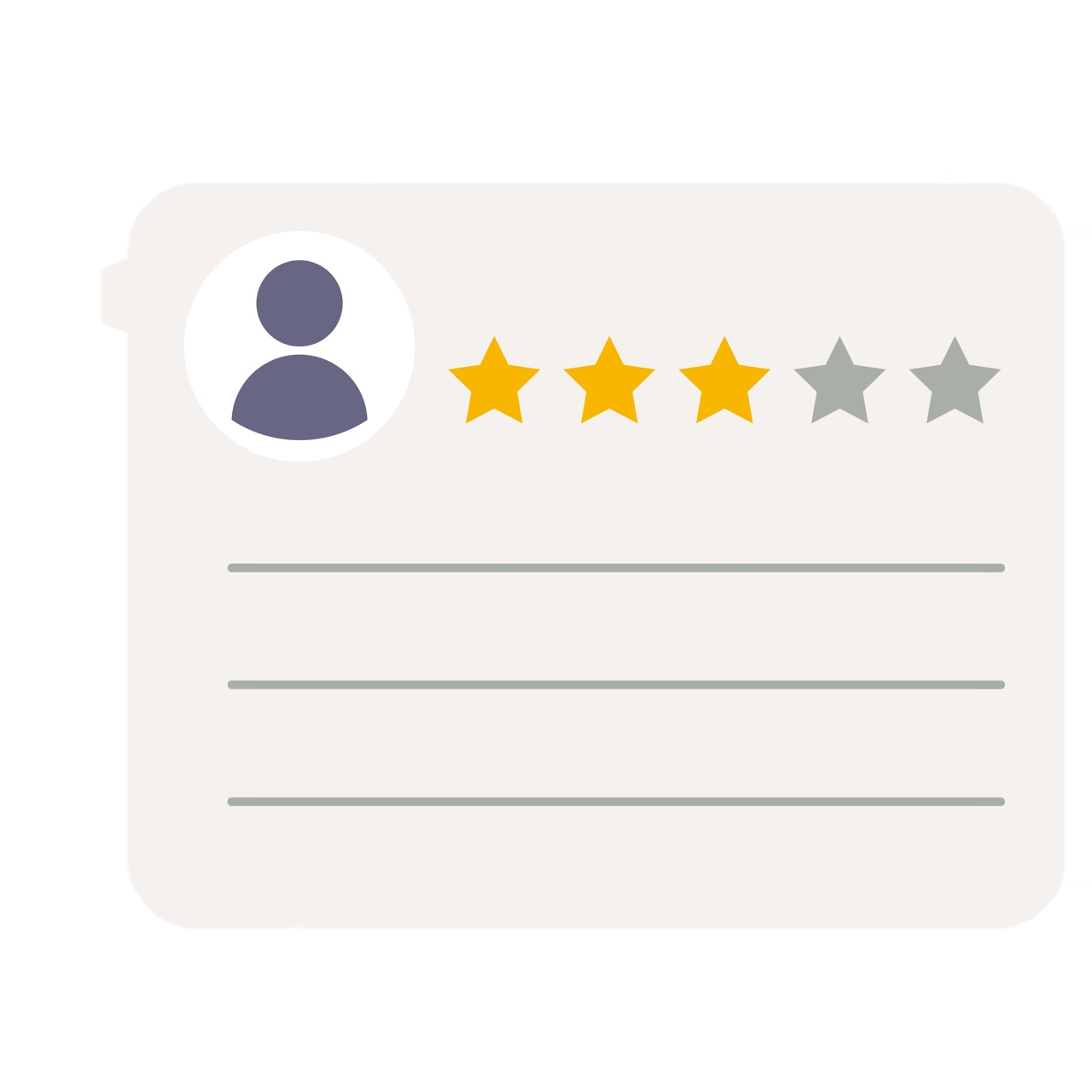 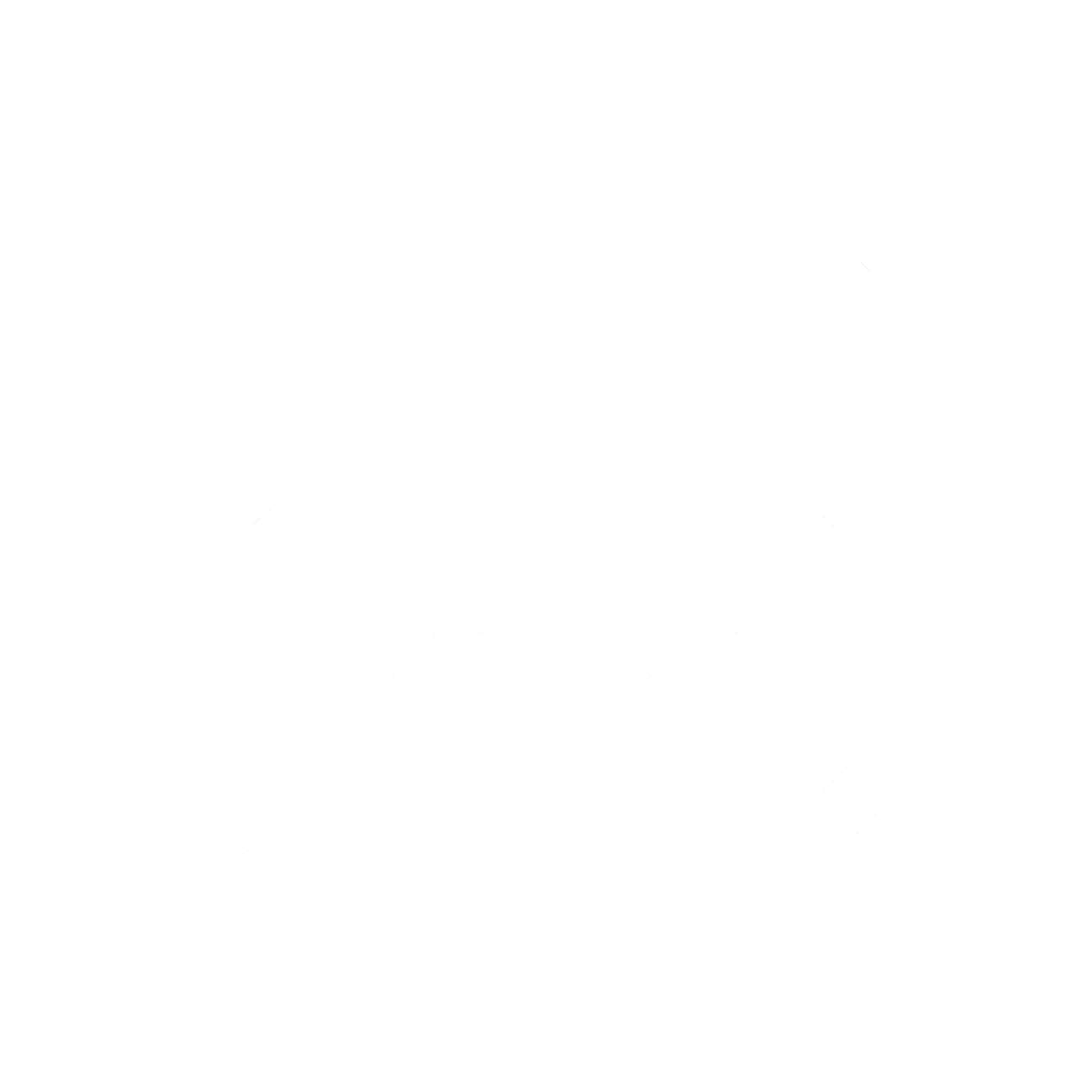 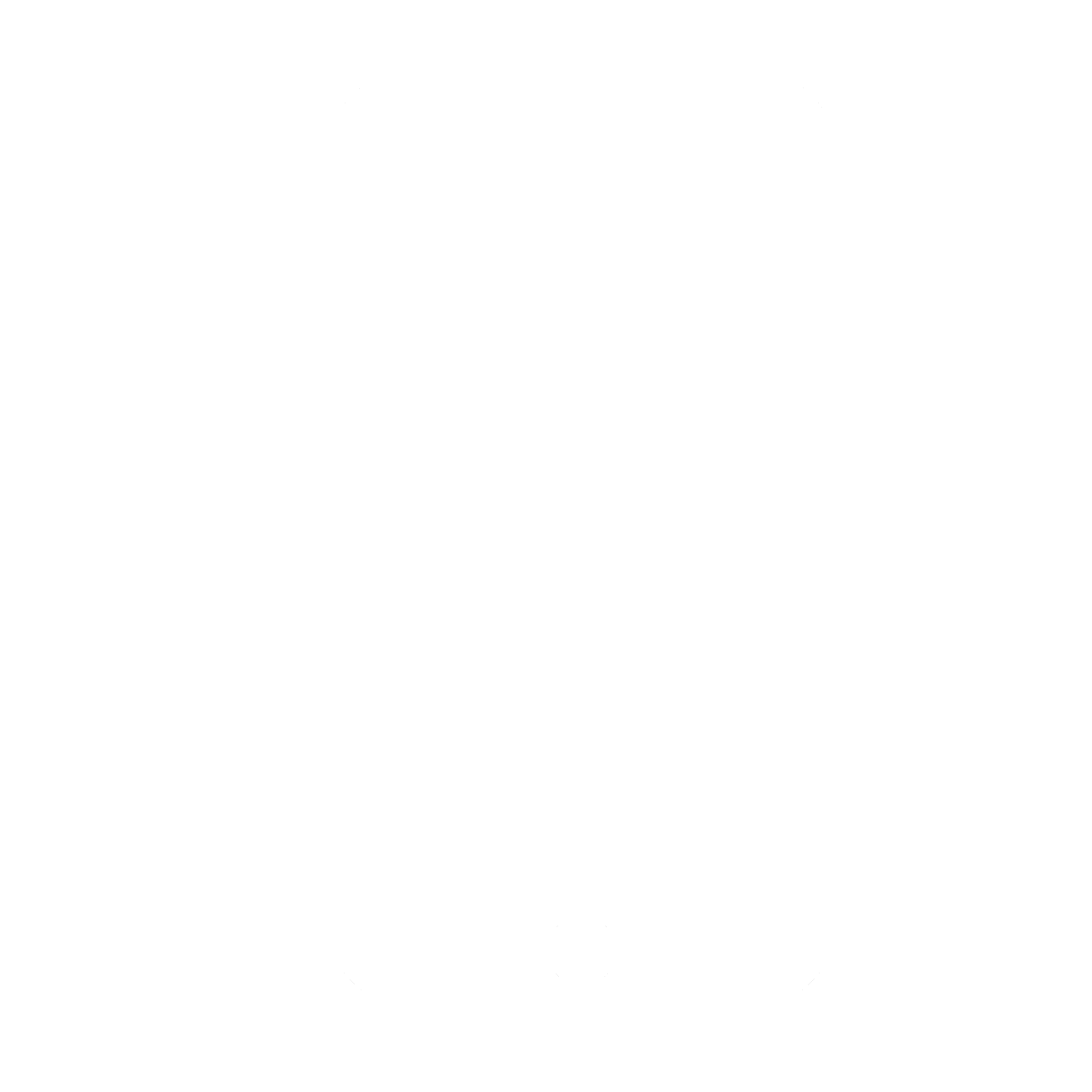 地方創生Ｃポイント
皆さんのクチコミで応援をお願いします
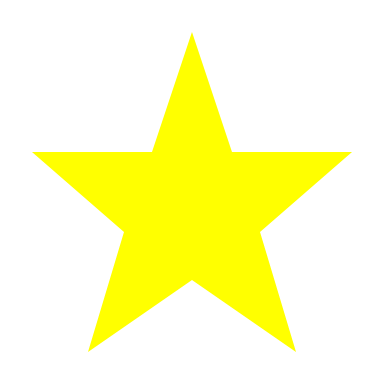 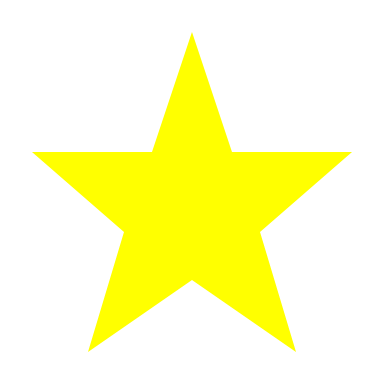 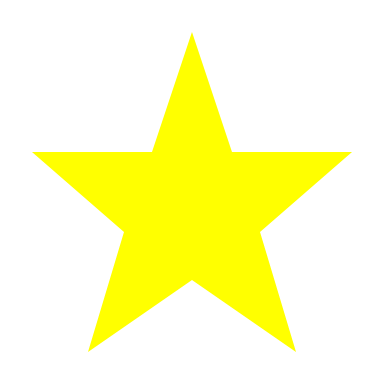 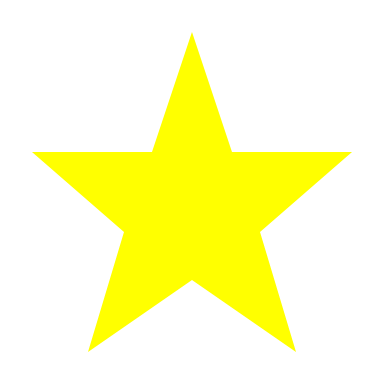 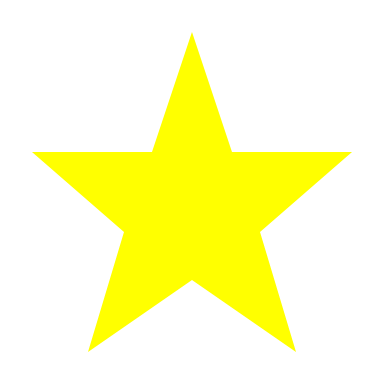 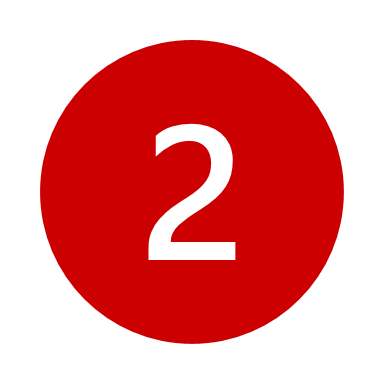 簡単　     ステップ
ク チ コ ミ 　  投稿
① スマホのカメラで
ＱＲコードを読み込む
② 評価・感想をお願いします
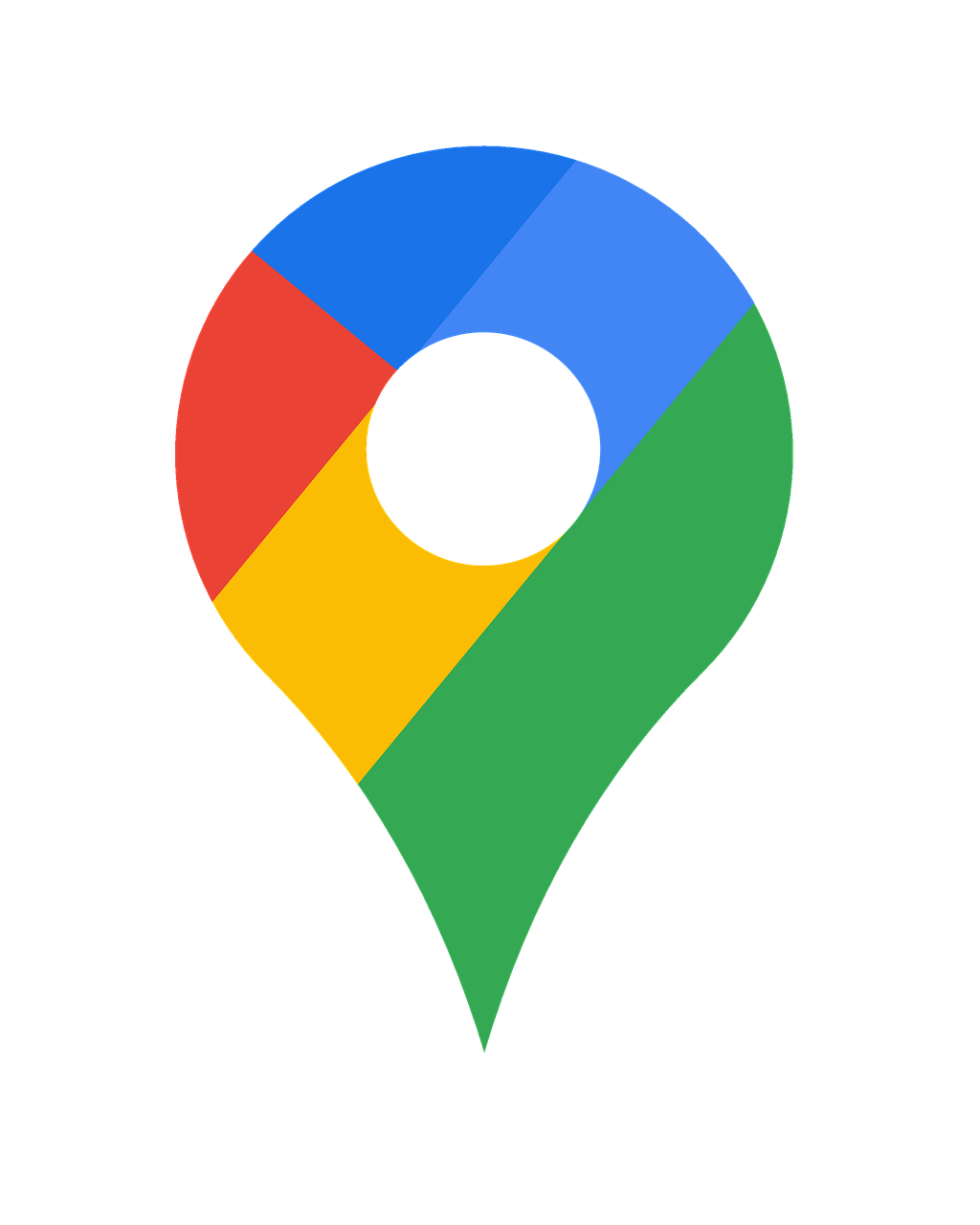 地方創生Ｃポイント
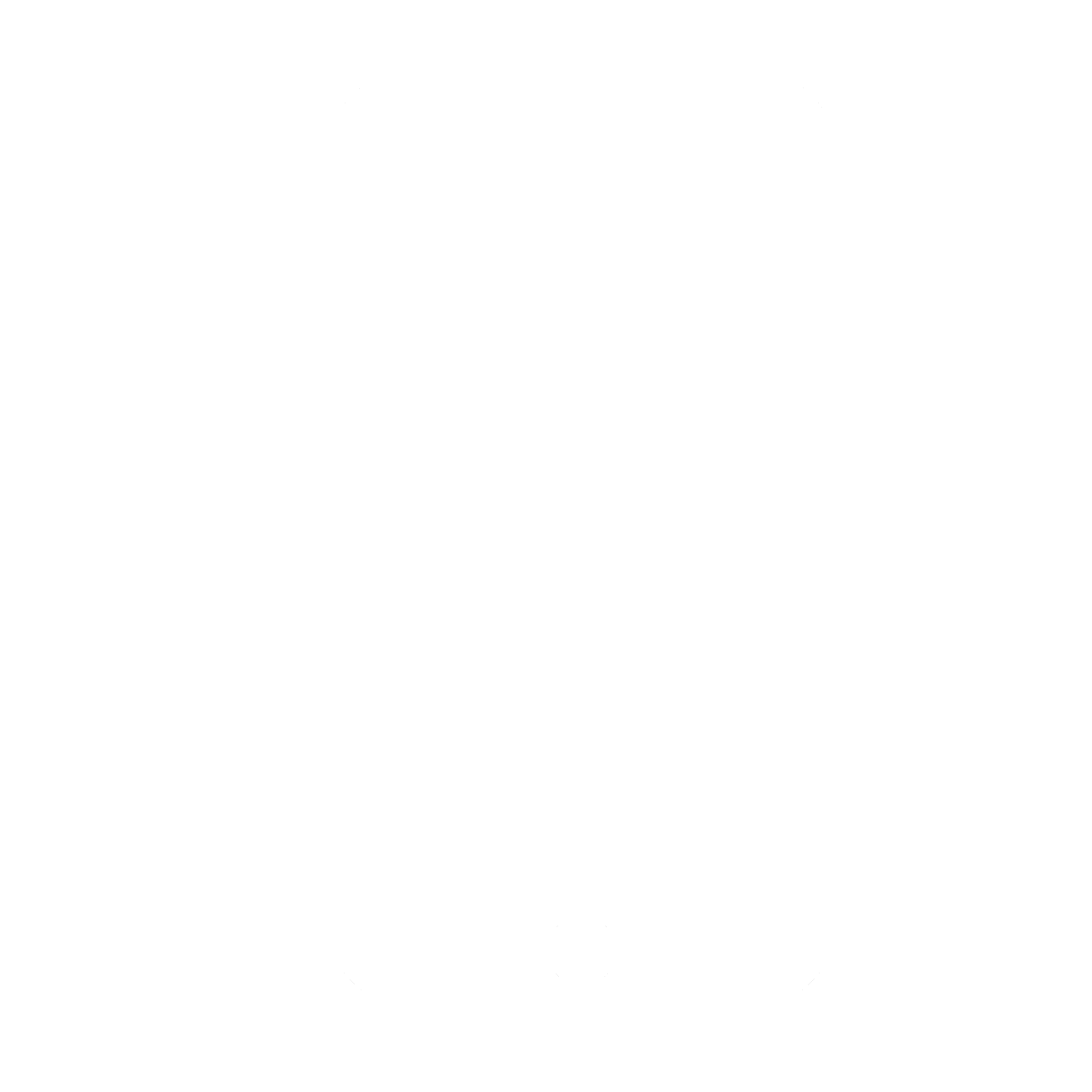 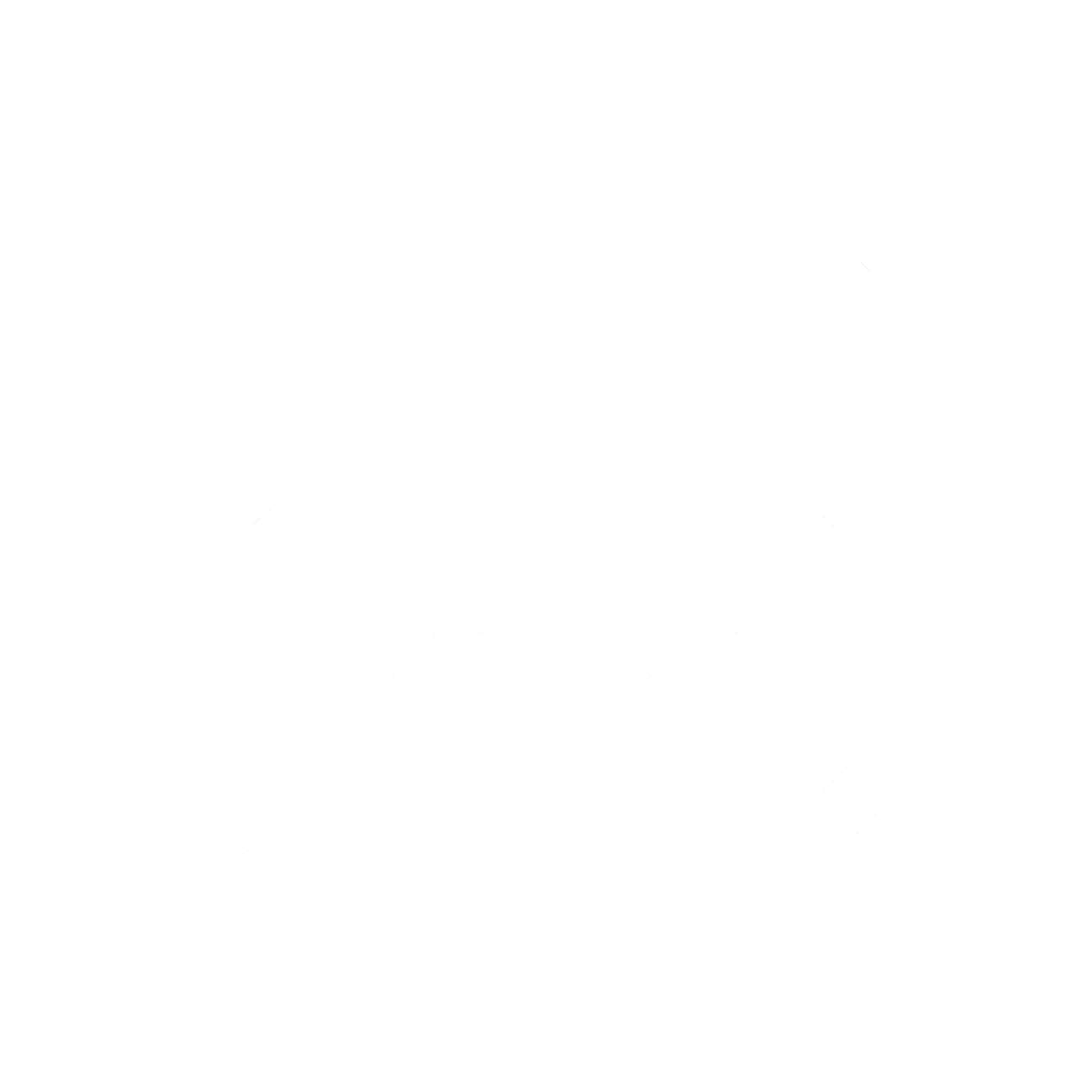 皆さんのクチコミで応援をお願いします
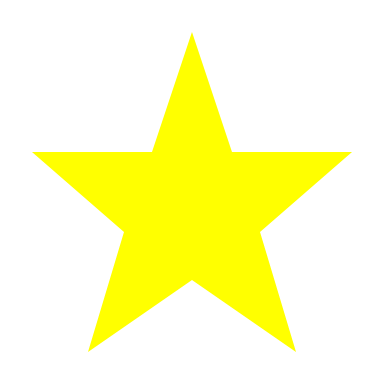 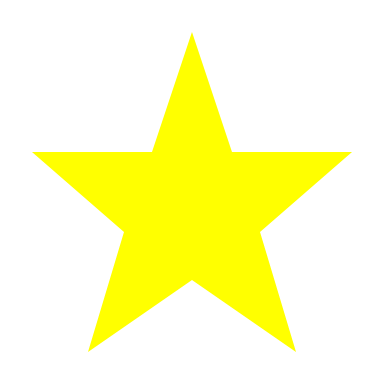 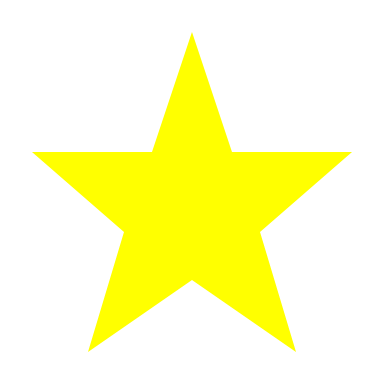 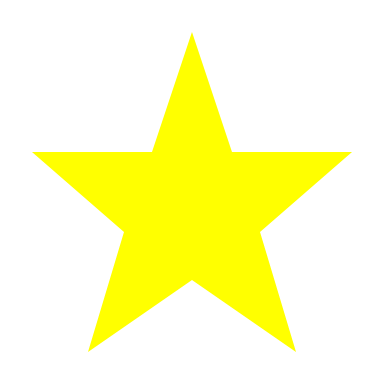 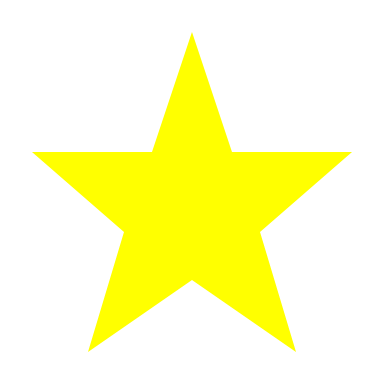 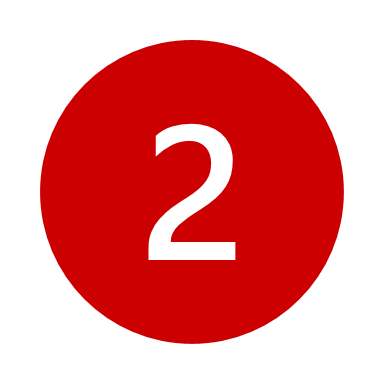 簡単 　     ステップ
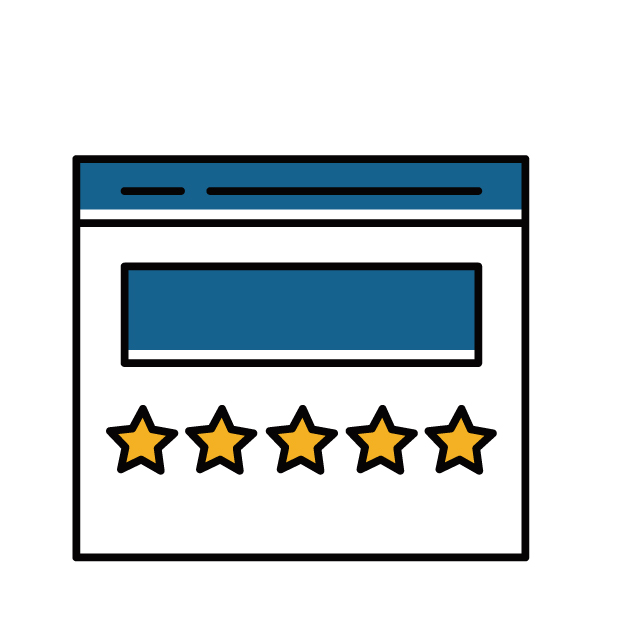 ク チ コ ミ 　 投稿
① スマホのカメラで
ＱＲコードを読み込む
② 評価・感想をお願いします
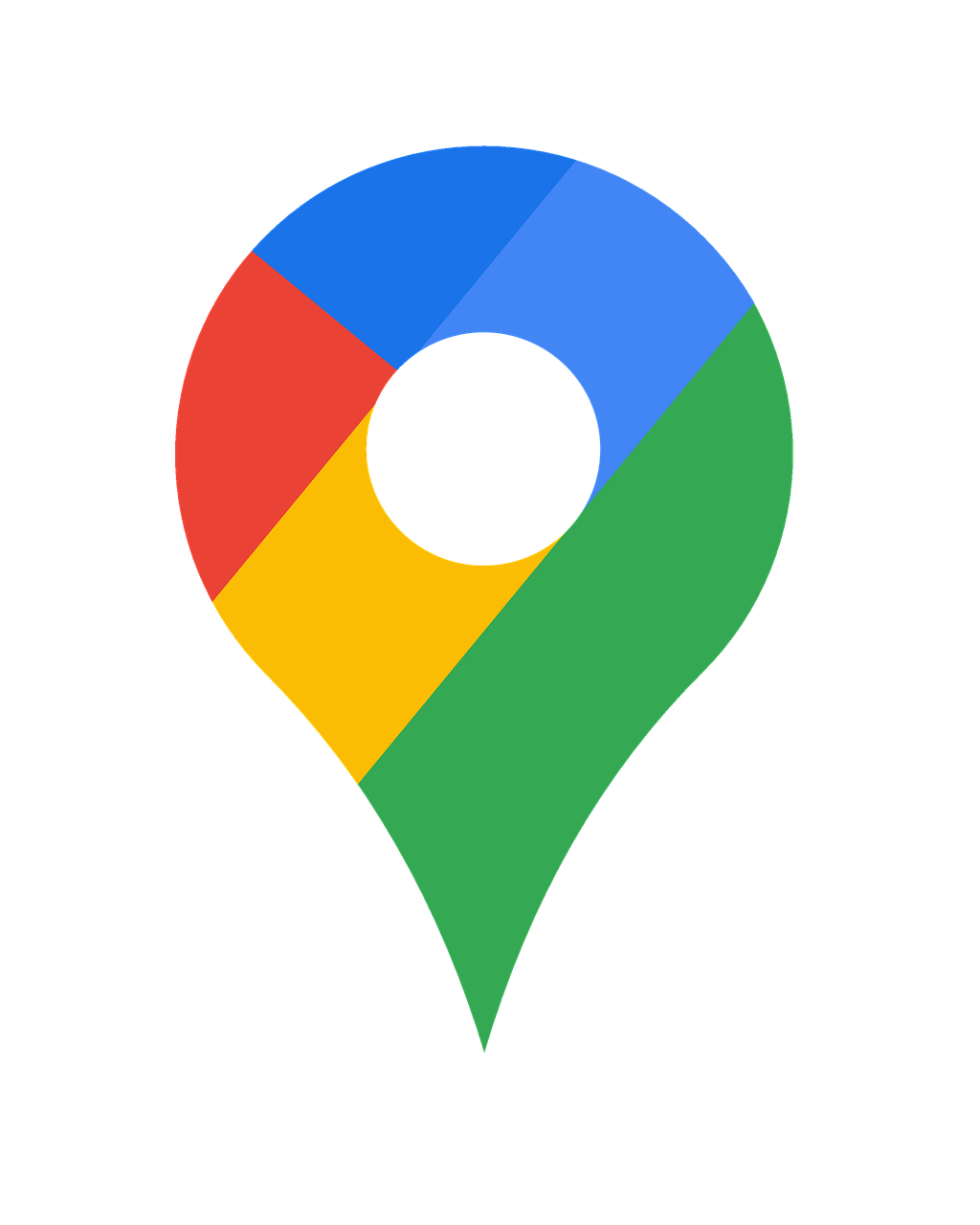 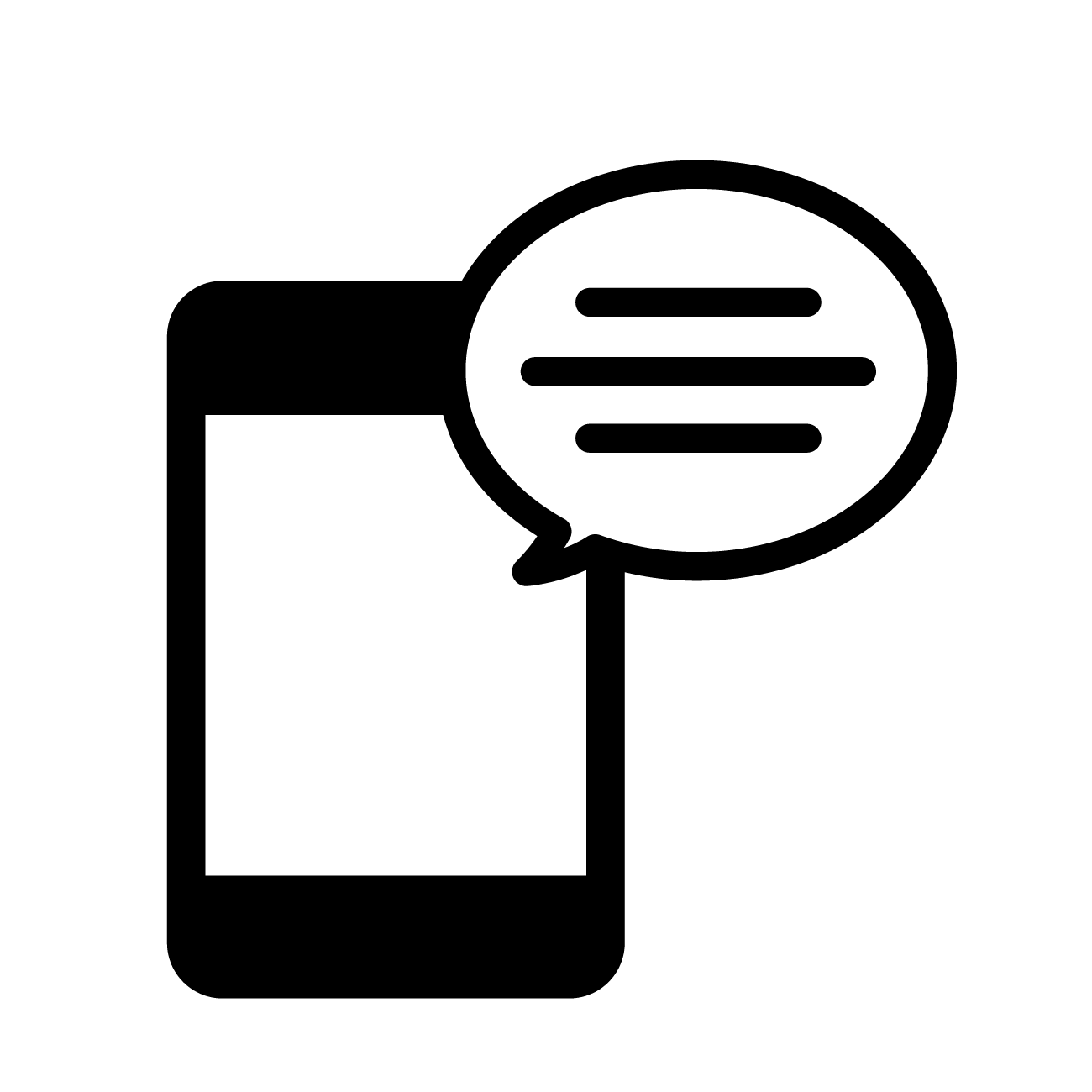 地方創生Ｃポイント
皆さんの応援をお願いします！
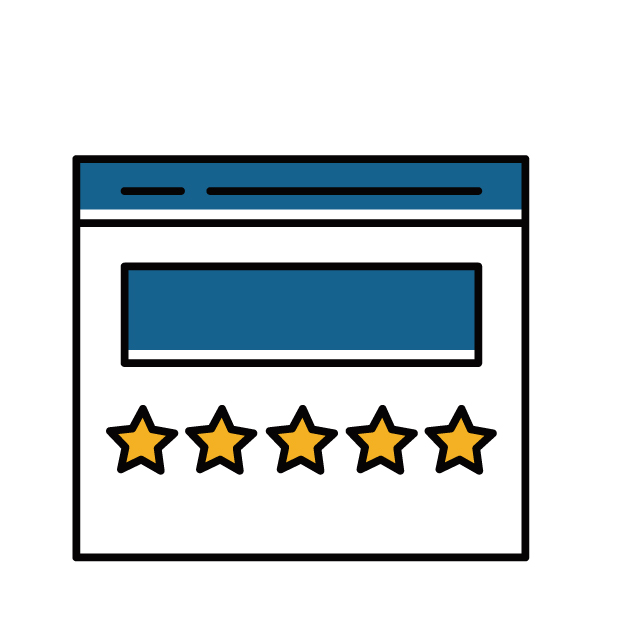 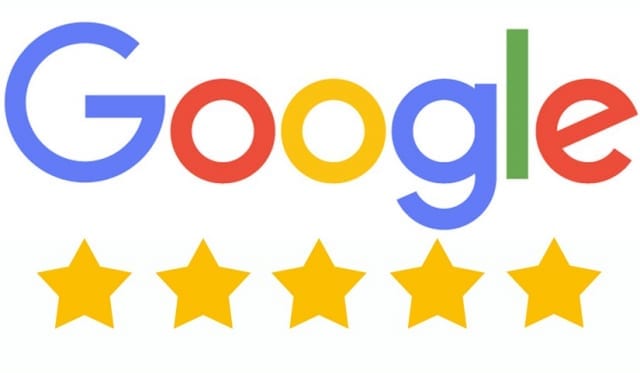 ① スマホのカメラで
ＱＲコードを読み込む
② 評価・感想をお願いします
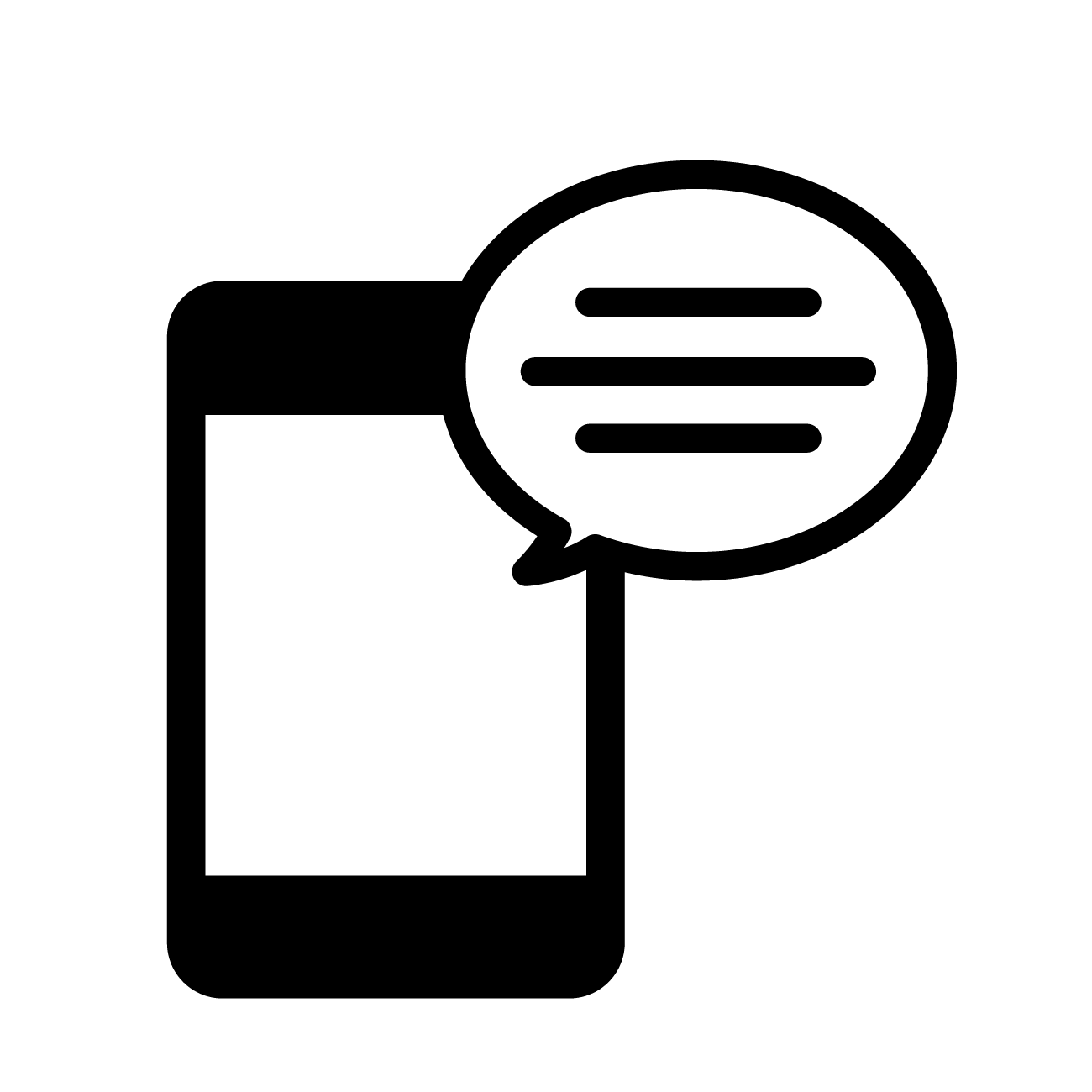 地方創生Ｃポイント
皆さんのクチコミで応援をお願いします
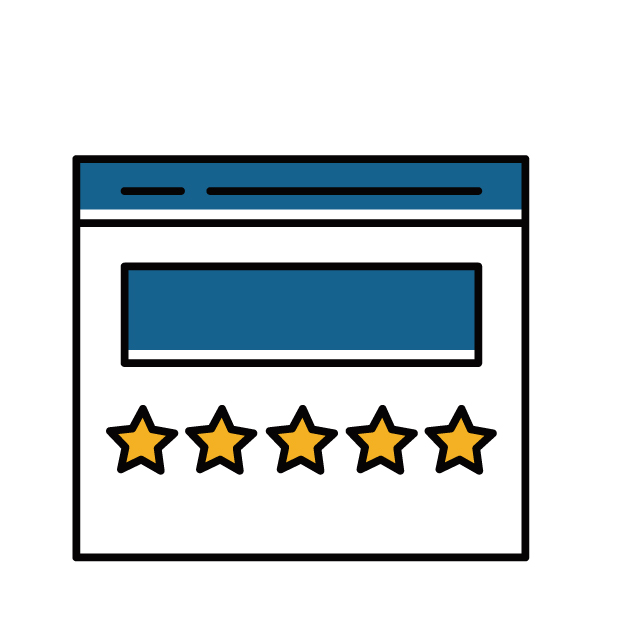 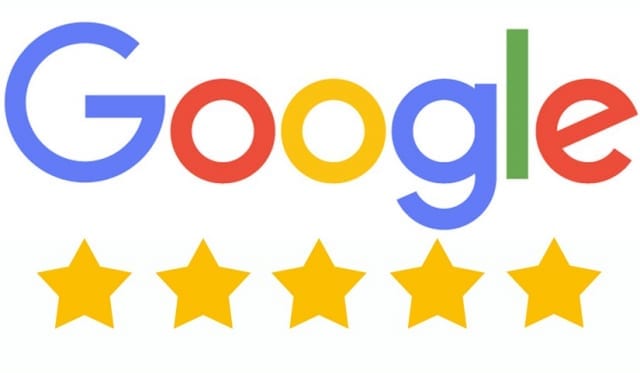 ① スマホのカメラで
ＱＲコードを読み込む
② 評価・感想をお願いします